МИНИСТЕРСТВО ОБРАЗОВАНИЯ РЕСПУБЛИКИ МОРДОВИЯ
ПОРТФОЛИО

Трошиной Марины Ивановны
тренера – преподавателя по легкой атлетикеМуниципального учреждения дополнительного образования «Специализированная детско-юношеская спортивная школа № 4»
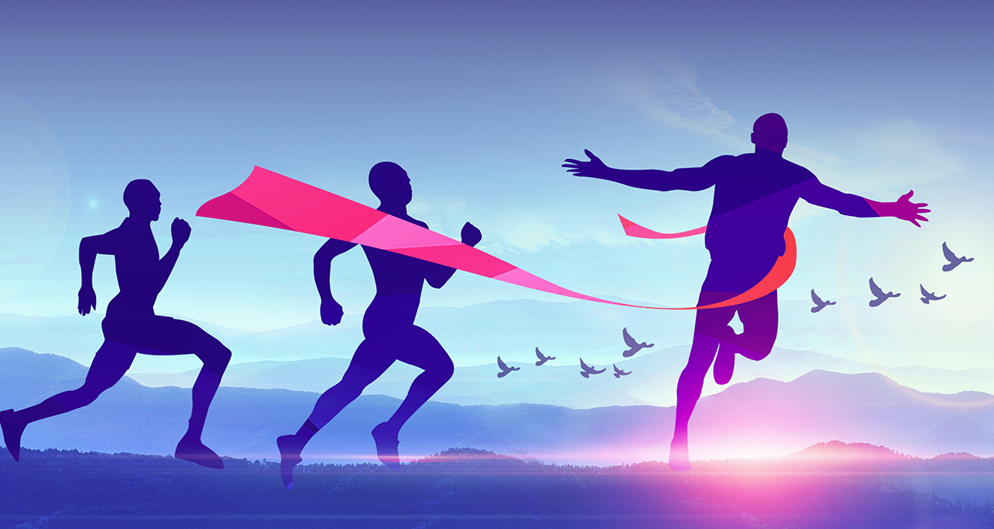 Образование:  Высшее
МГПИ им. М. Е. Евсевьева, факультет «Физическая культура» дата выдачи  15.07.1989 года. 
Стаж педагогической работы: по специальности 33 лет. Общий стаж работы: 40 лет
Наличие квалификационной категории: высшая 
Дата последней аттестации: 01.06.2017 г.
Имею звание «Заслуженный работник физической культуры Республики Мордовия»
«Почетный работник общего образования Российской Федерации»
«Отличник физической культуры и спорта»
Награждена грамотами
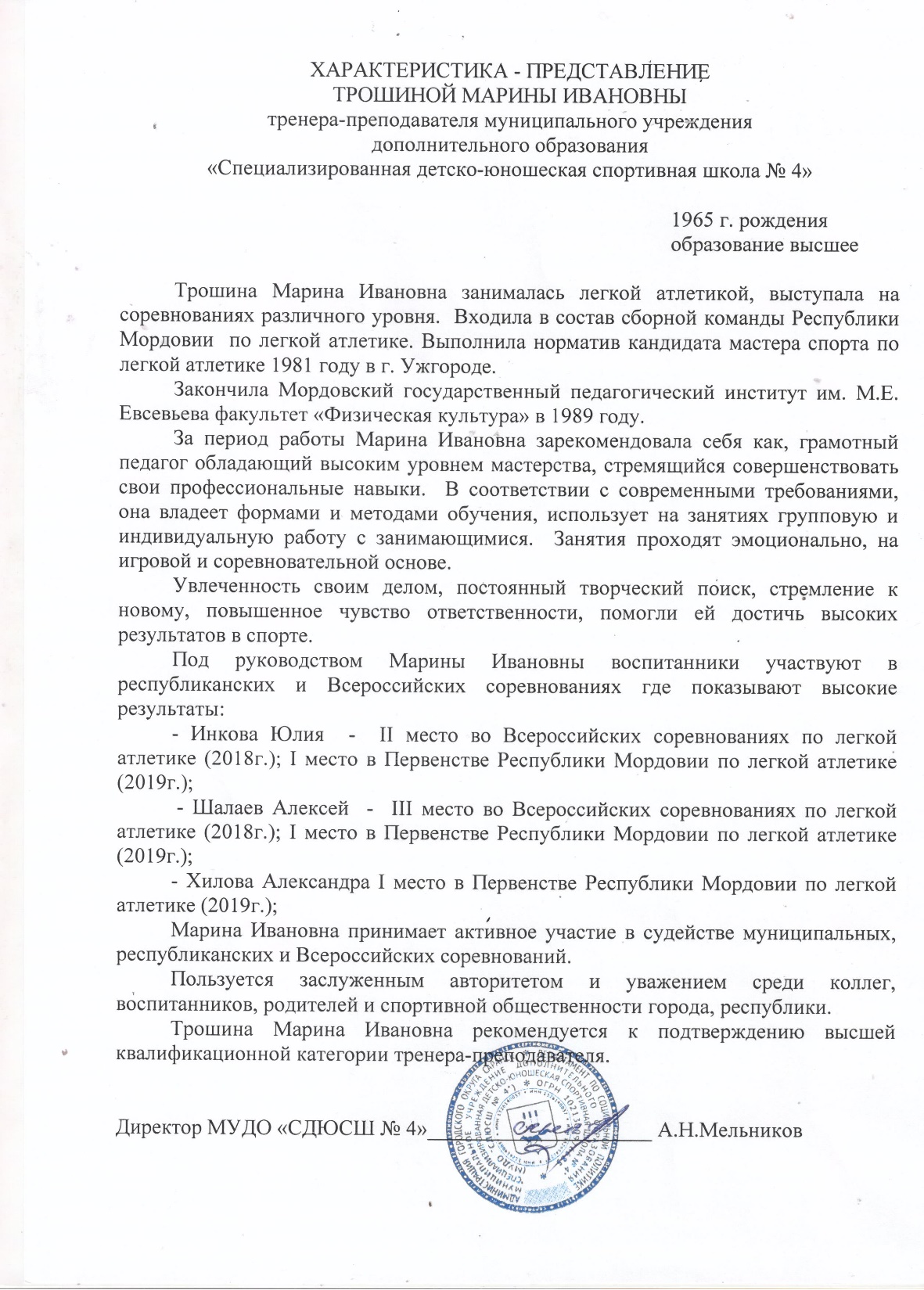 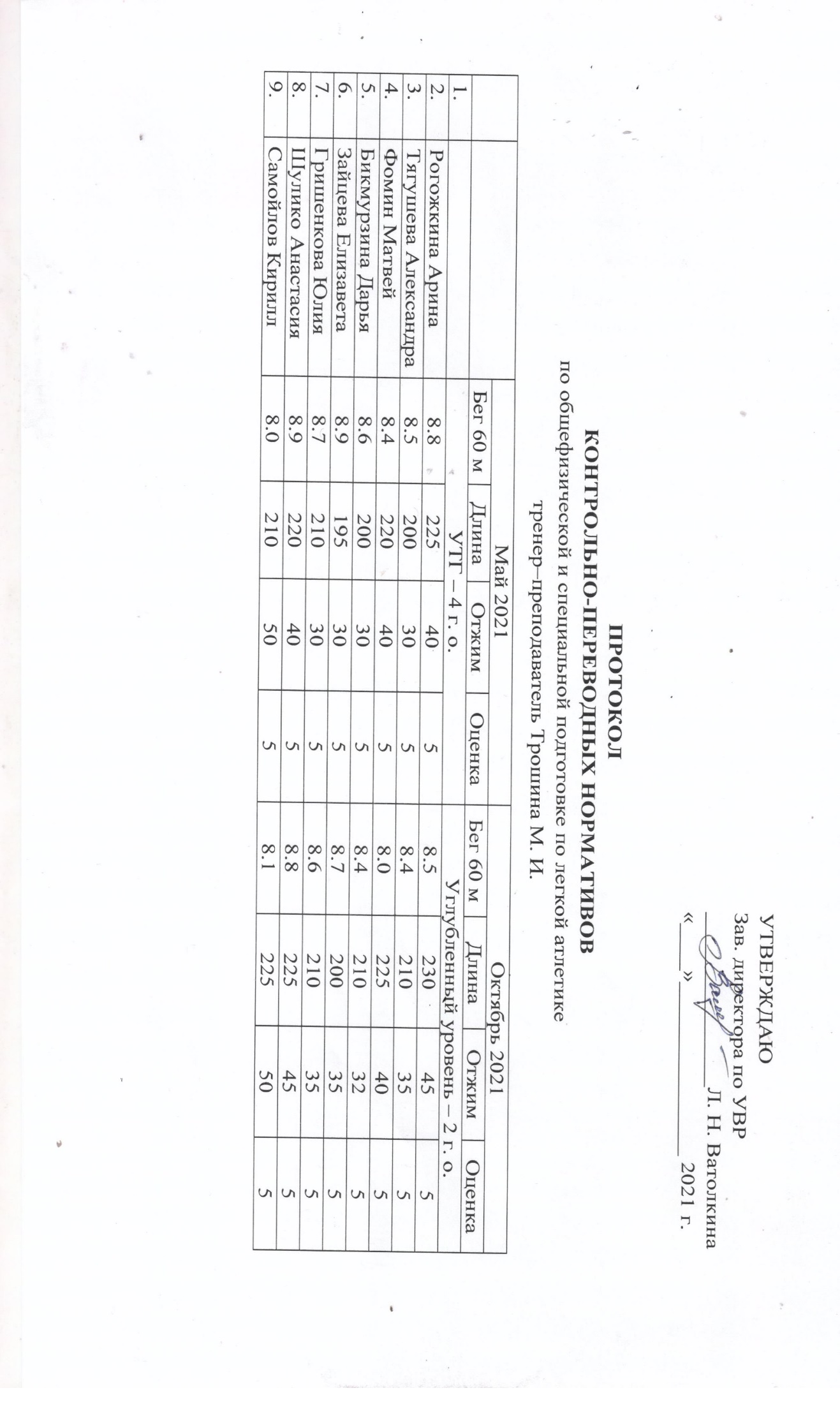 1.СТЕПЕНЬ ОБЕСПЕЧЕНИЯ ПОВЫШЕНИЯ УРОВНЯ ПОДГОТОВЛЕННОСТИ ВОСПИТАННИКОВ
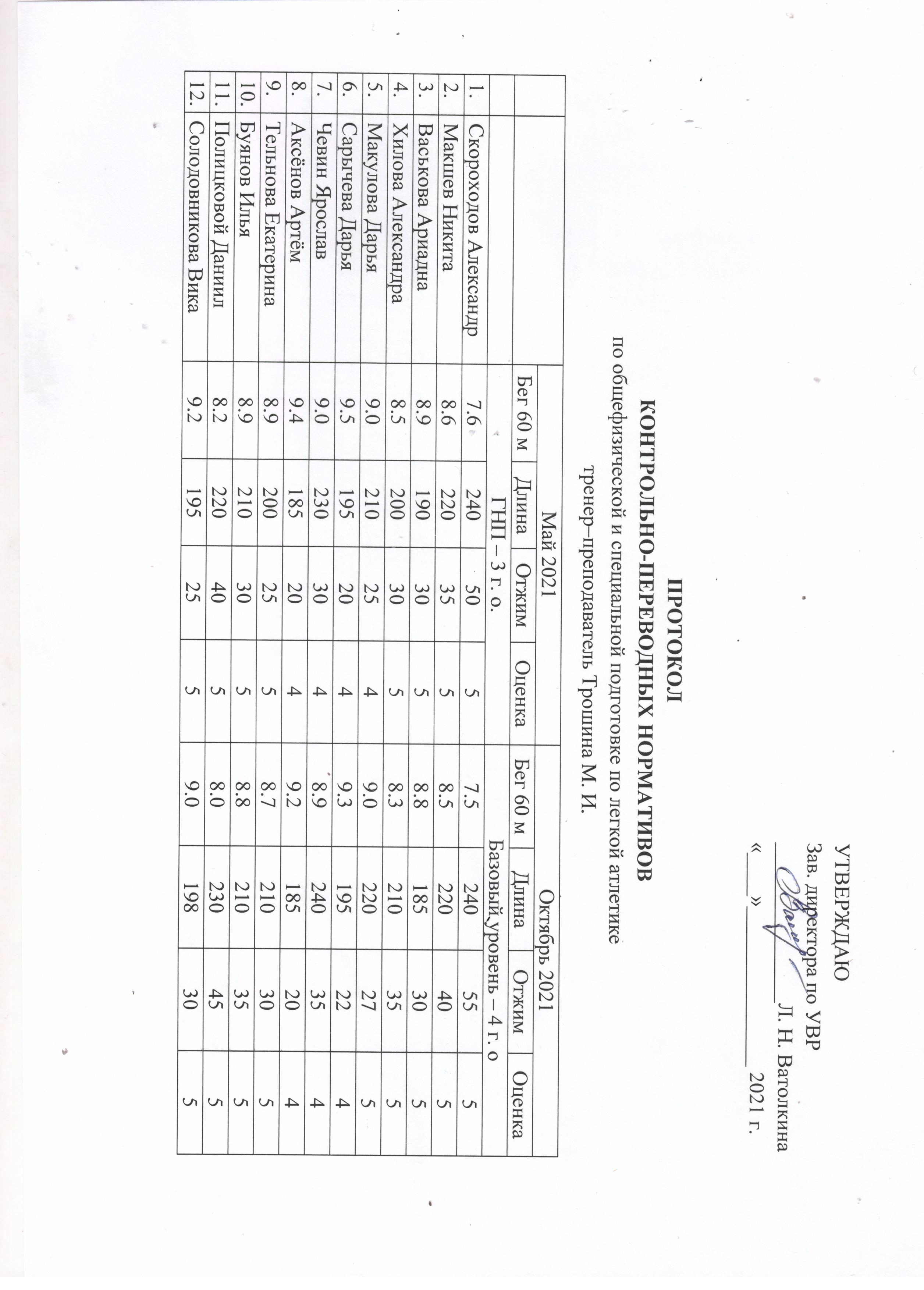 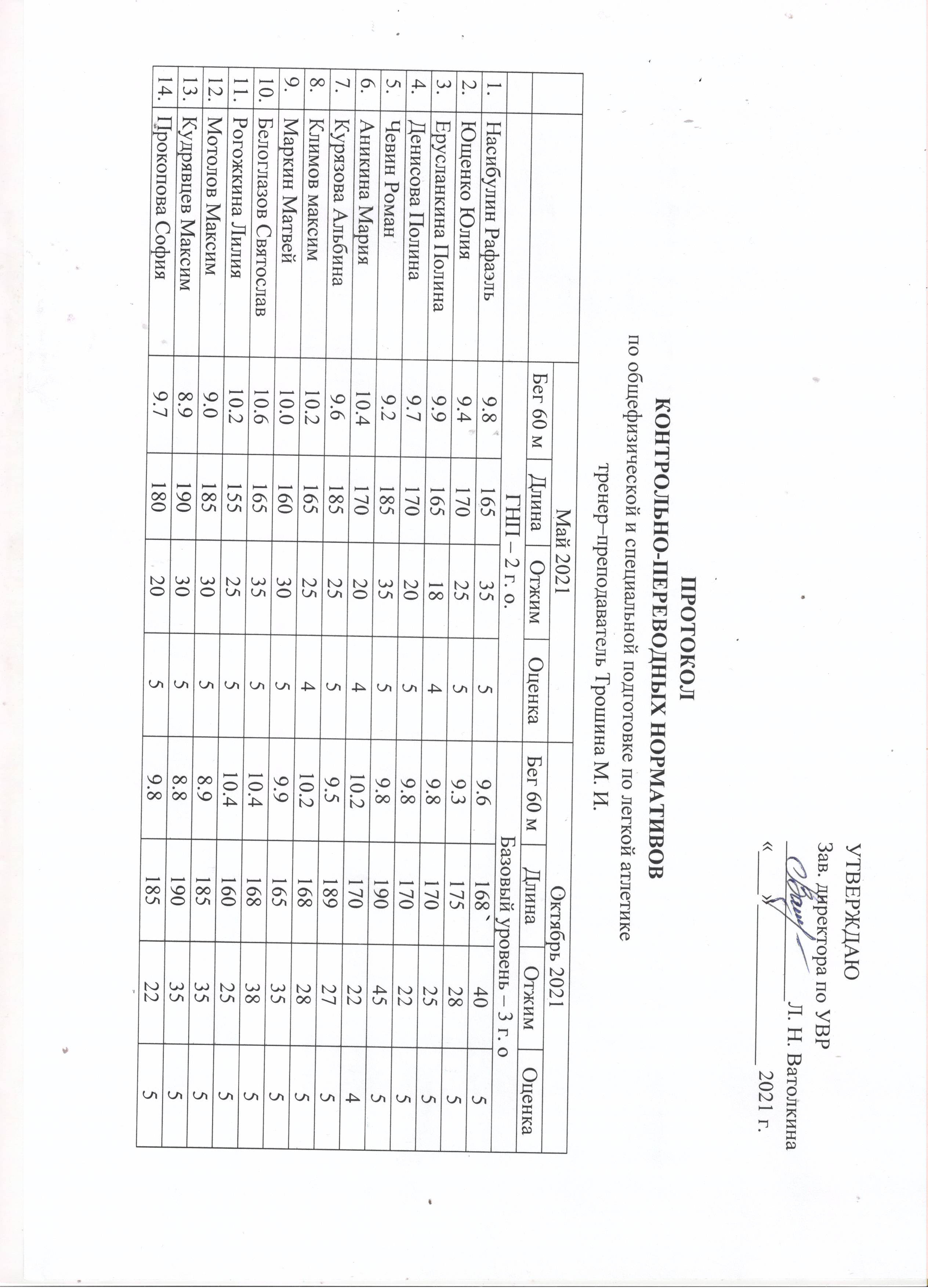 2. СОХРАННОСТЬ КОНТИНГЕНТА ВОСПИТАННИКОВ НА ЭТАПАХ СПОРТИВНОЙ ПОДГОТОВКИ
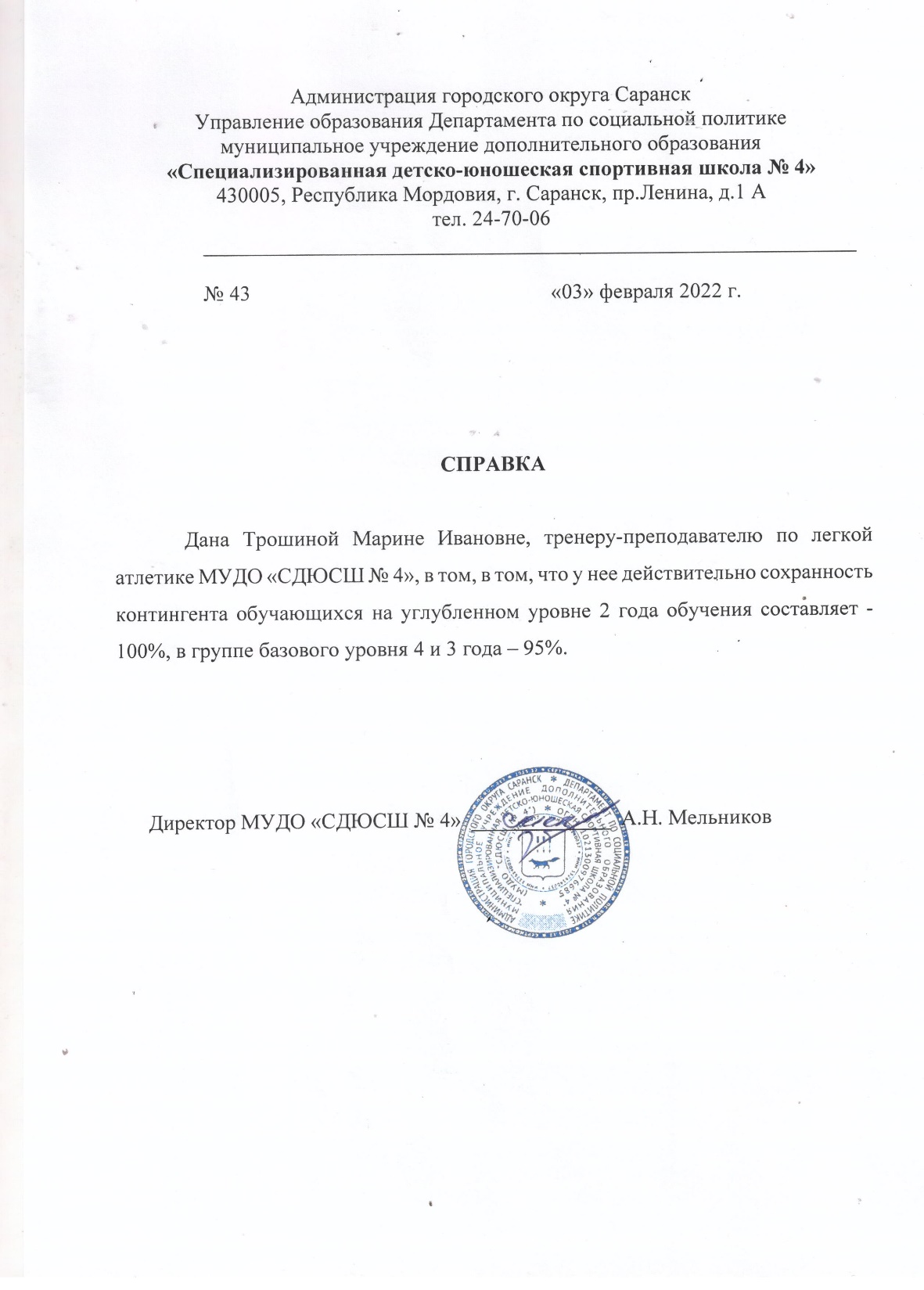 3. РЕЗУЛЬТАТЫ АНАЛИЗА ТЕКУЩЕЙ ДОКУМЕНТАЦИИ
Согласно нормативных документов, имеется следующая учебная документация:

Журнал учета работы учебных групп
Личные дела на  обучающихся (заявление, личные карточки)
Протоколы контрольных переводных нормативов
Календарный план спортивно-массовых мероприятий
Протоколы, положения соревнований
Учебные планы и рабочий план конспект
План воспитательной  и культурно-массовой работы с обучающимися
Перспективный план
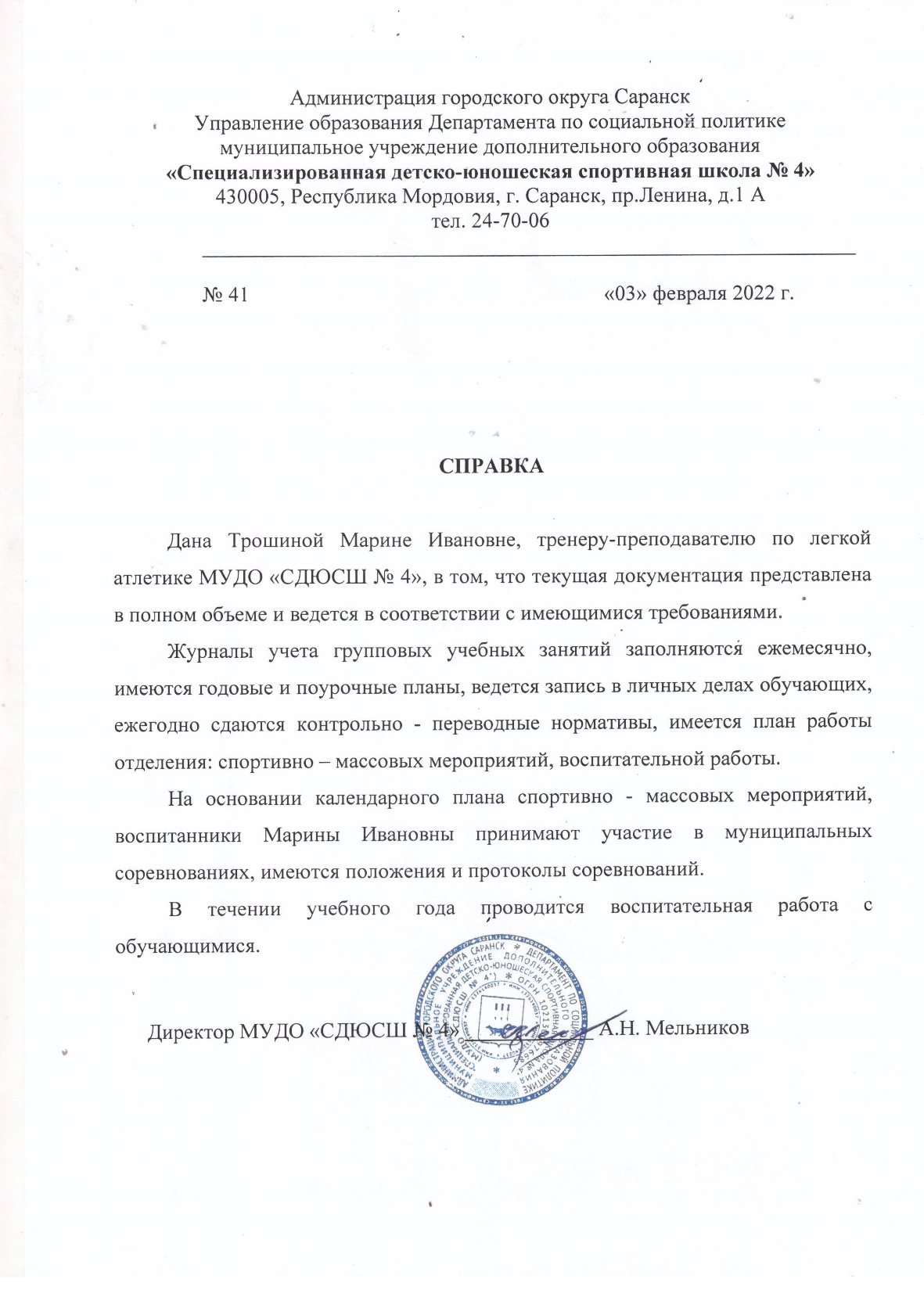 4.ВЫПОЛНЕНИЕ ВОСПИТАННИКАМИ ТРЕБОВАНИЙ ДЛЯ ПРИСВОЕНИЯ СПОРТИВНЫХ ЗВАНИЙ И РАЗРЯДОВ
Спортсмены выполнили: 

    I разряд:   3 человека
    II взрослый разряд:   3 человека
    III взрослый разряд:   12 человек
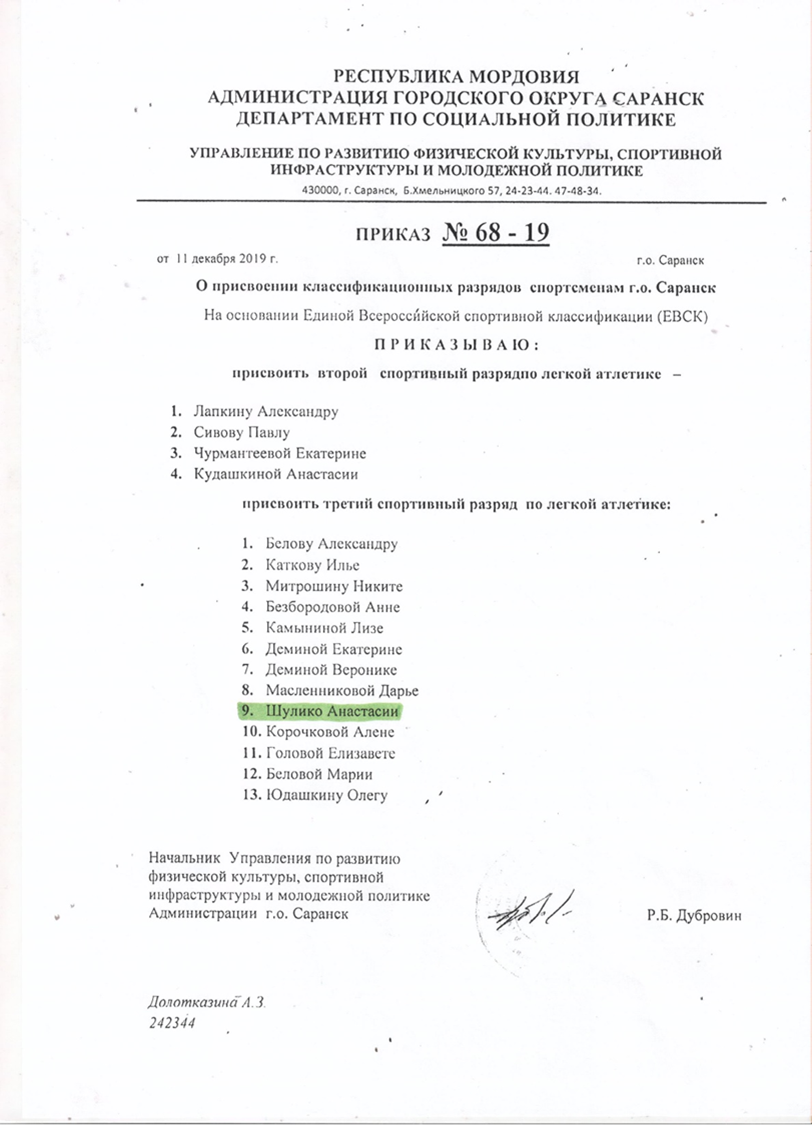 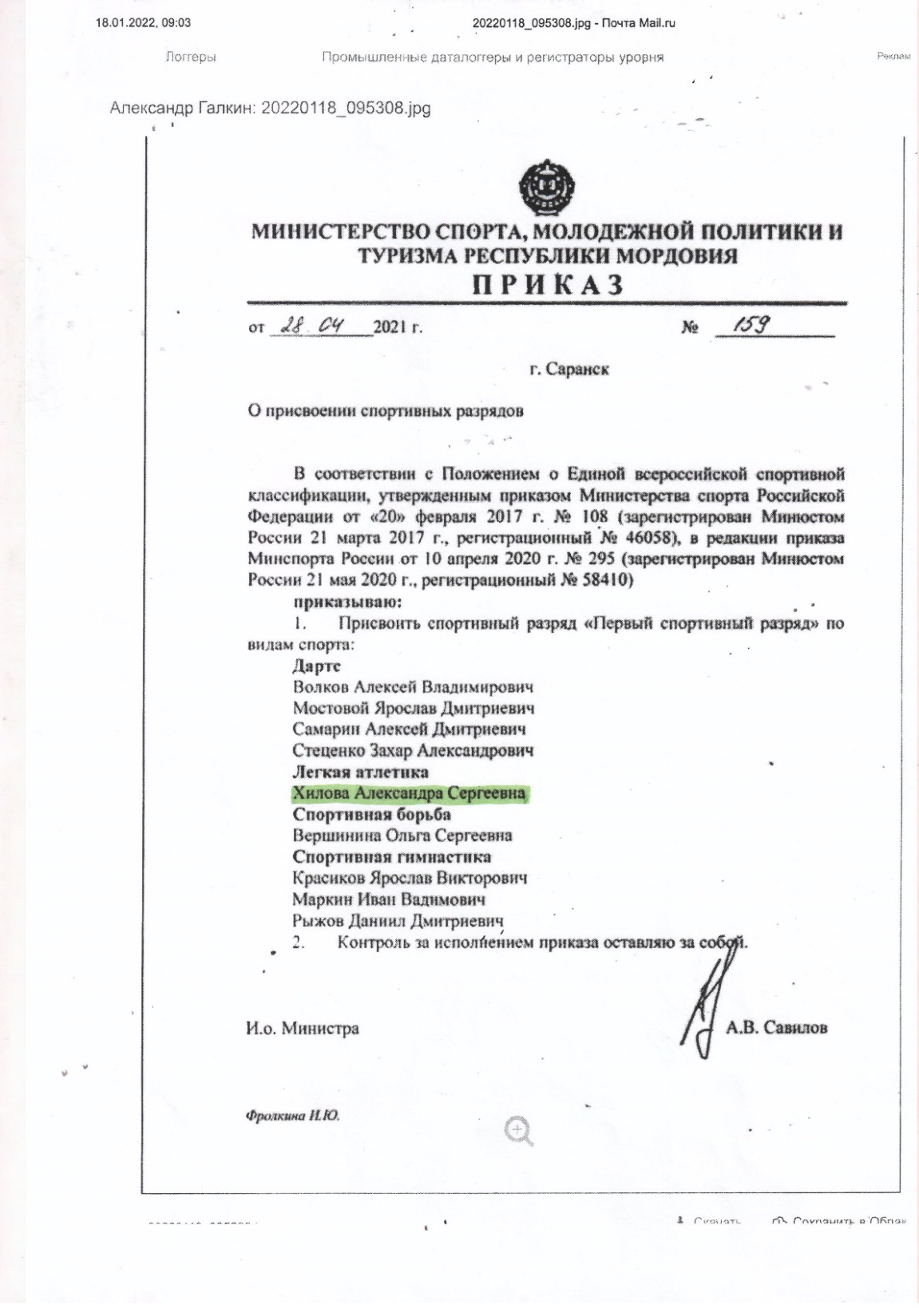 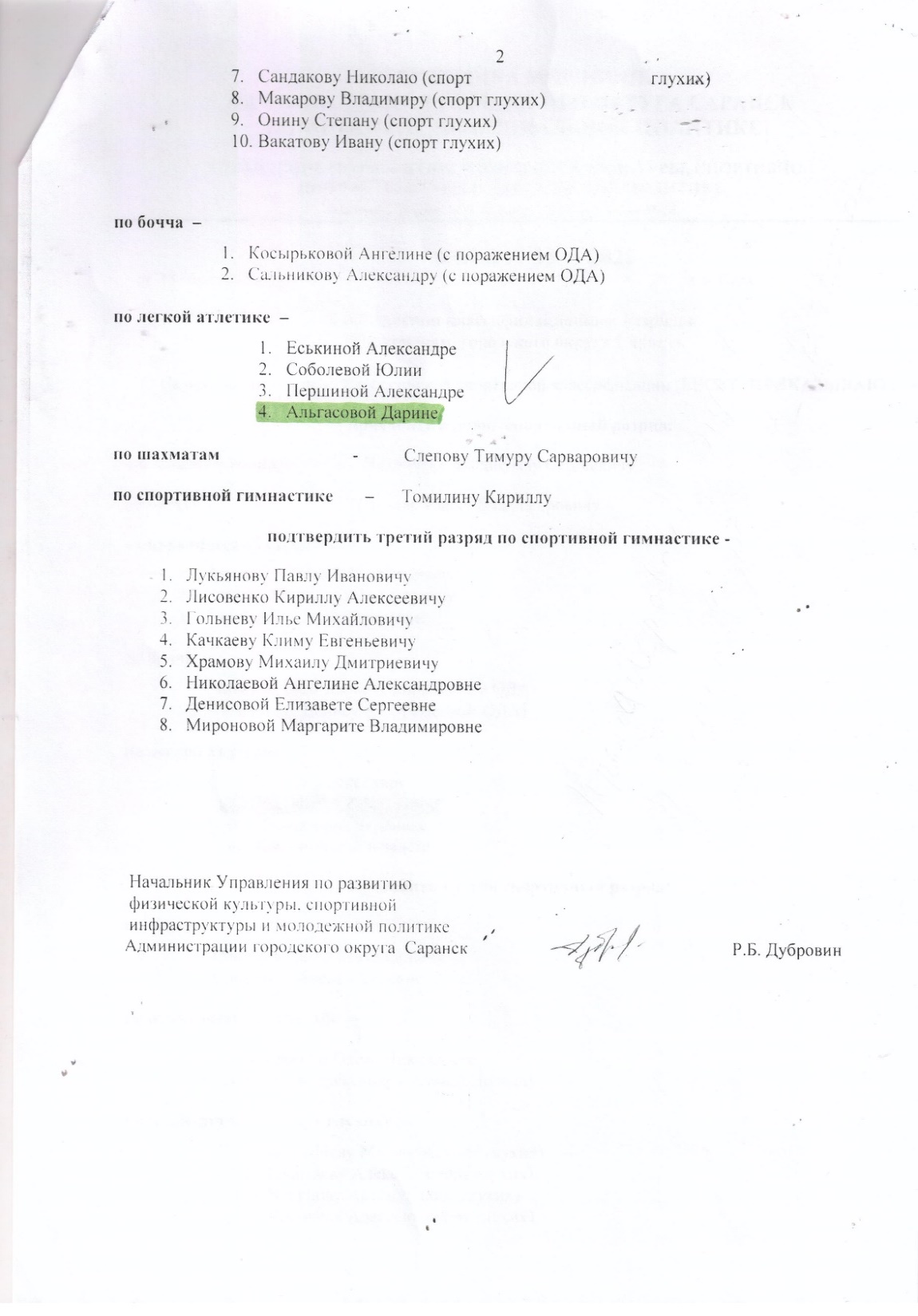 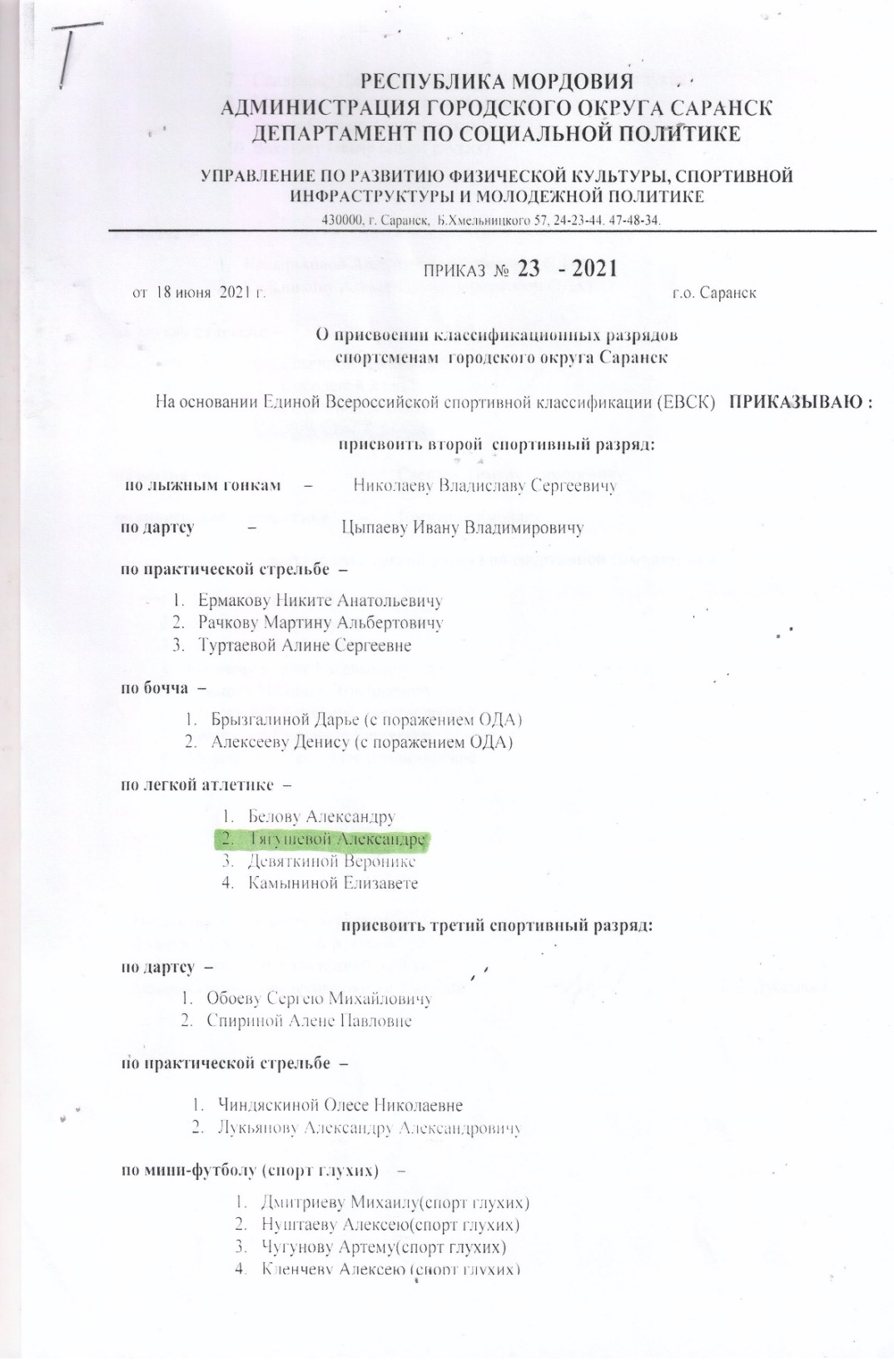 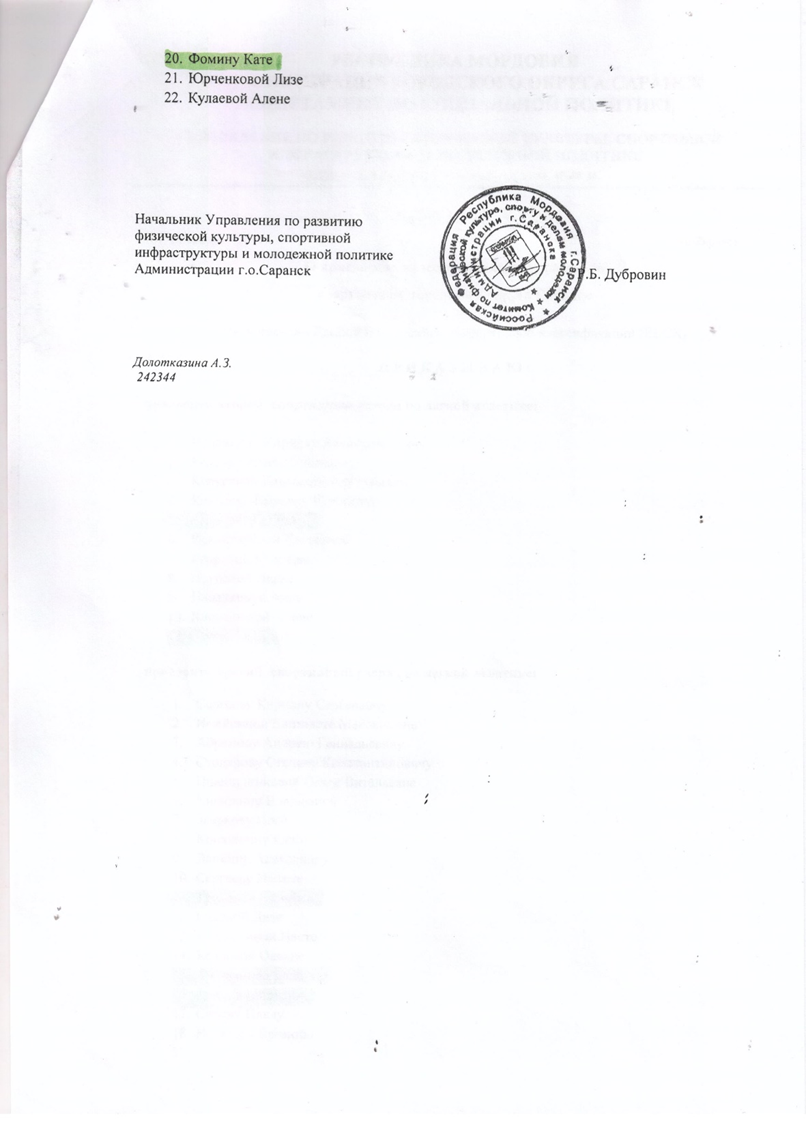 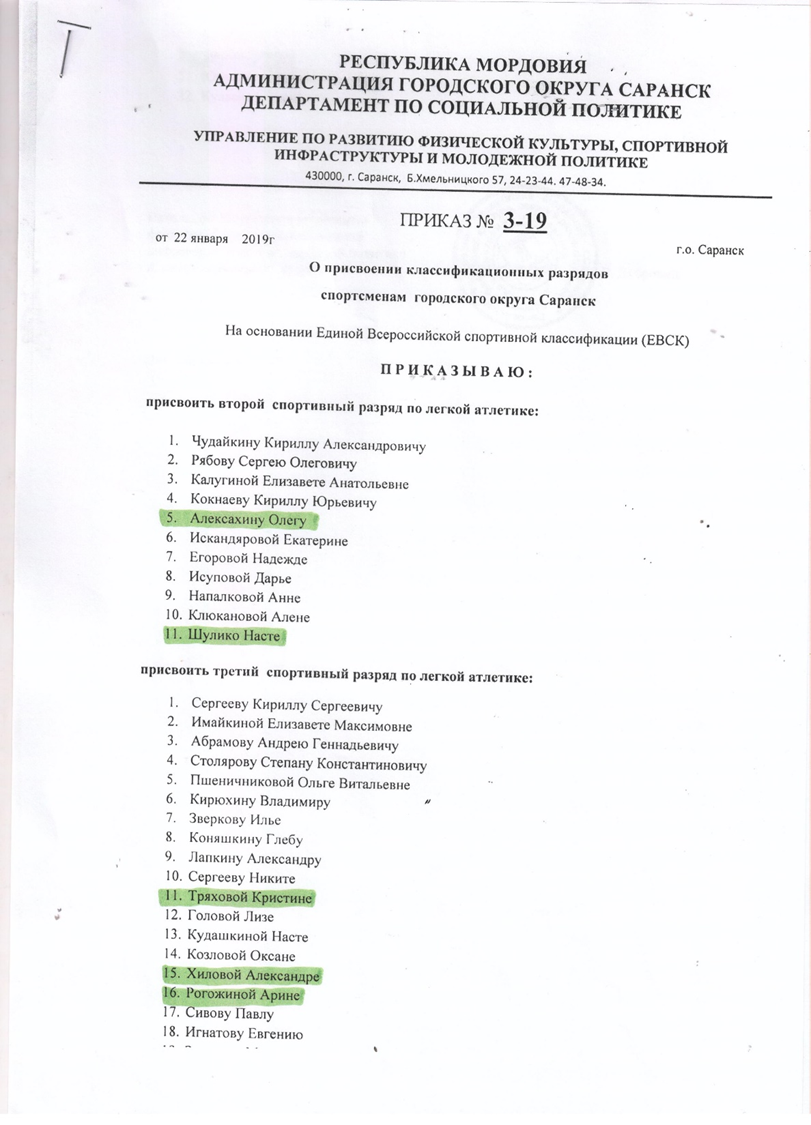 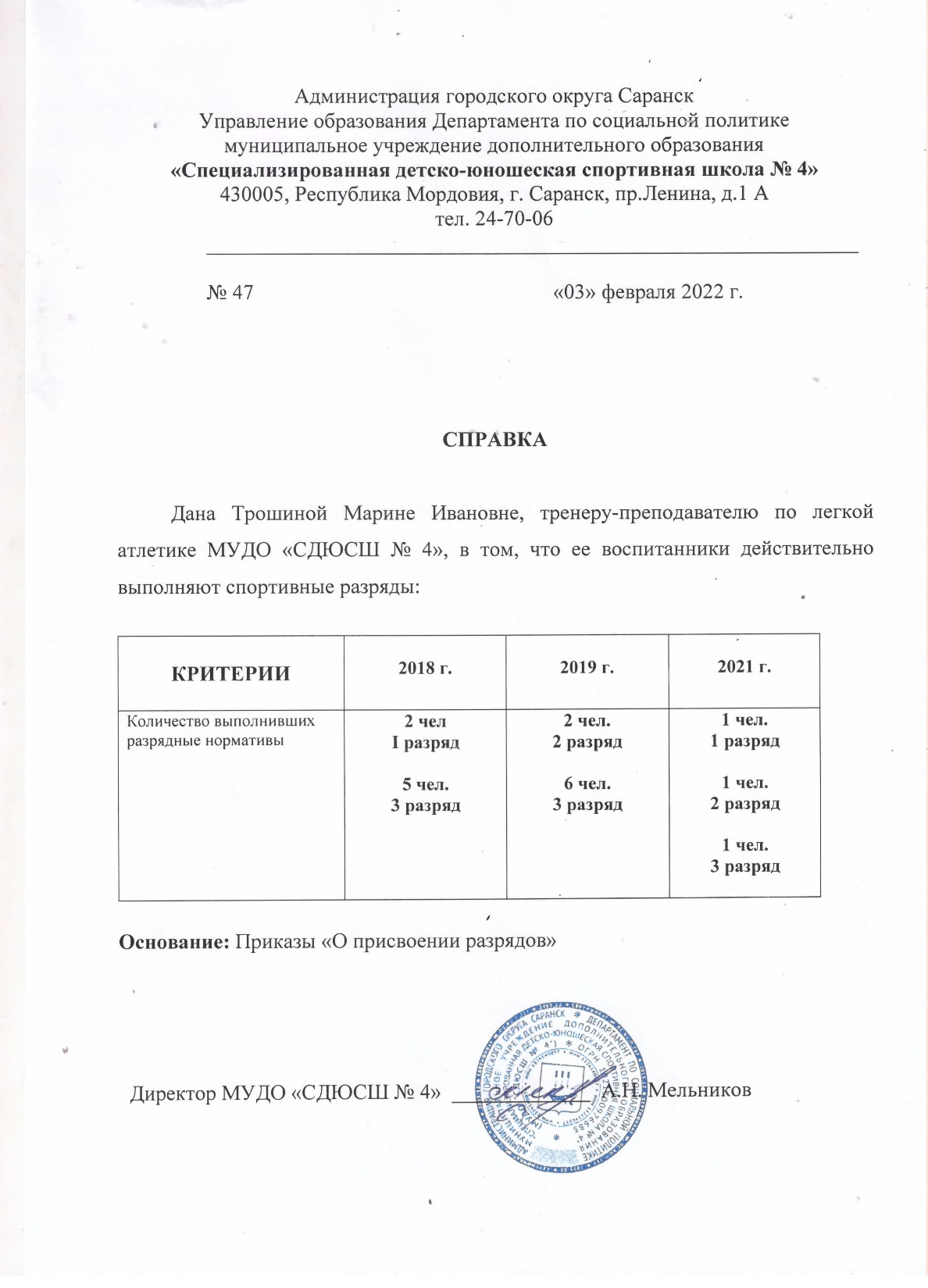 5.ПРОВЕДЕНИЕ ОТКРЫТЫХ МАСТЕР-КЛАССОВ, МЕРОПРИЯТИЙ
На уровне образовательной организации
        Провела мастер-класс для тренеров-преподавателей  по легкой атлетике ДЮСШ по теме:  «Методика развития скоростной выносливости у юных легкоатлетов», 13.10.2021 г. на стадионе «Старт» г. о. Саранск
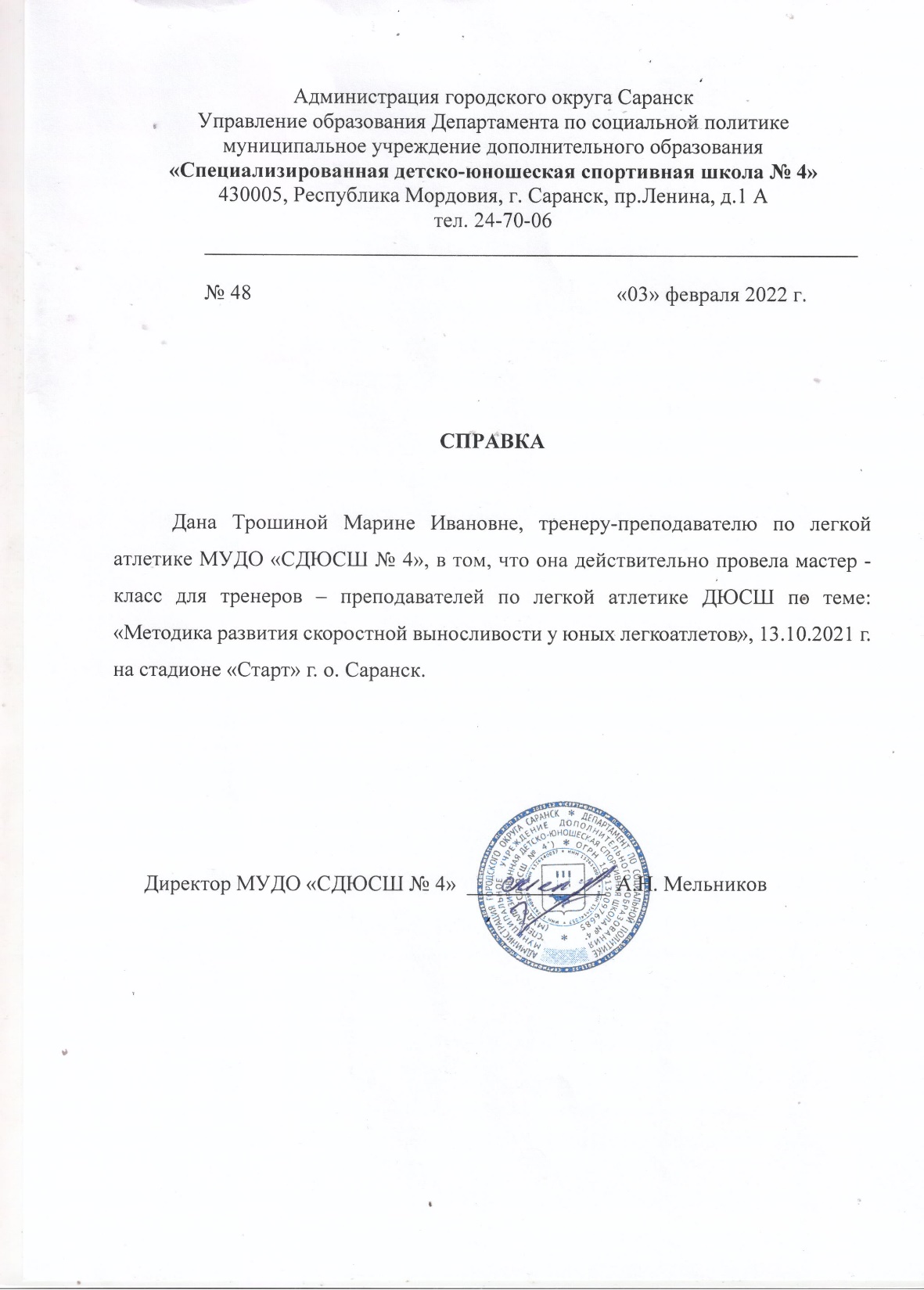 6. ВЫСТУПЛЕНИЯ НА НАУЧНО-ПРАКТИЧЕСКИХ КОНФЕРЕНЦИЯХ, СЕМИНАРАХ, СЕКЦИЯХ; ПРОВЕДЕНИЕ ОТКРЫТЫХ УРОКОВ, МАСТЕР-КЛАССОВ, МЕРОПРИЯТИЙ;  УЧАСТИЕ В КОНКУРСАХ
На республиканском уровне: 
   Является судьей республиканской категории, принимает активное участие в судействе республиканских и Всероссийских соревнований по легкой атлетике.
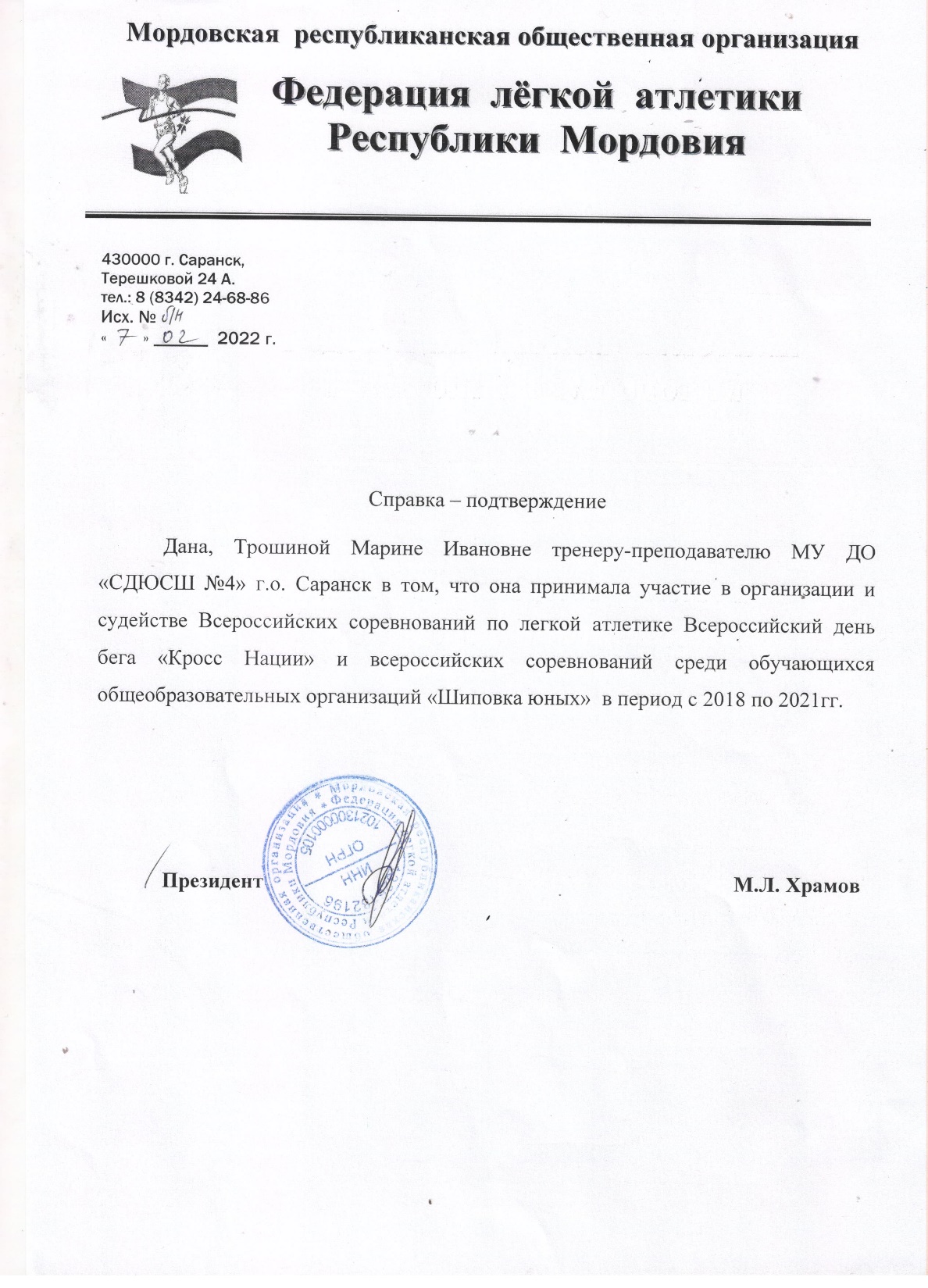 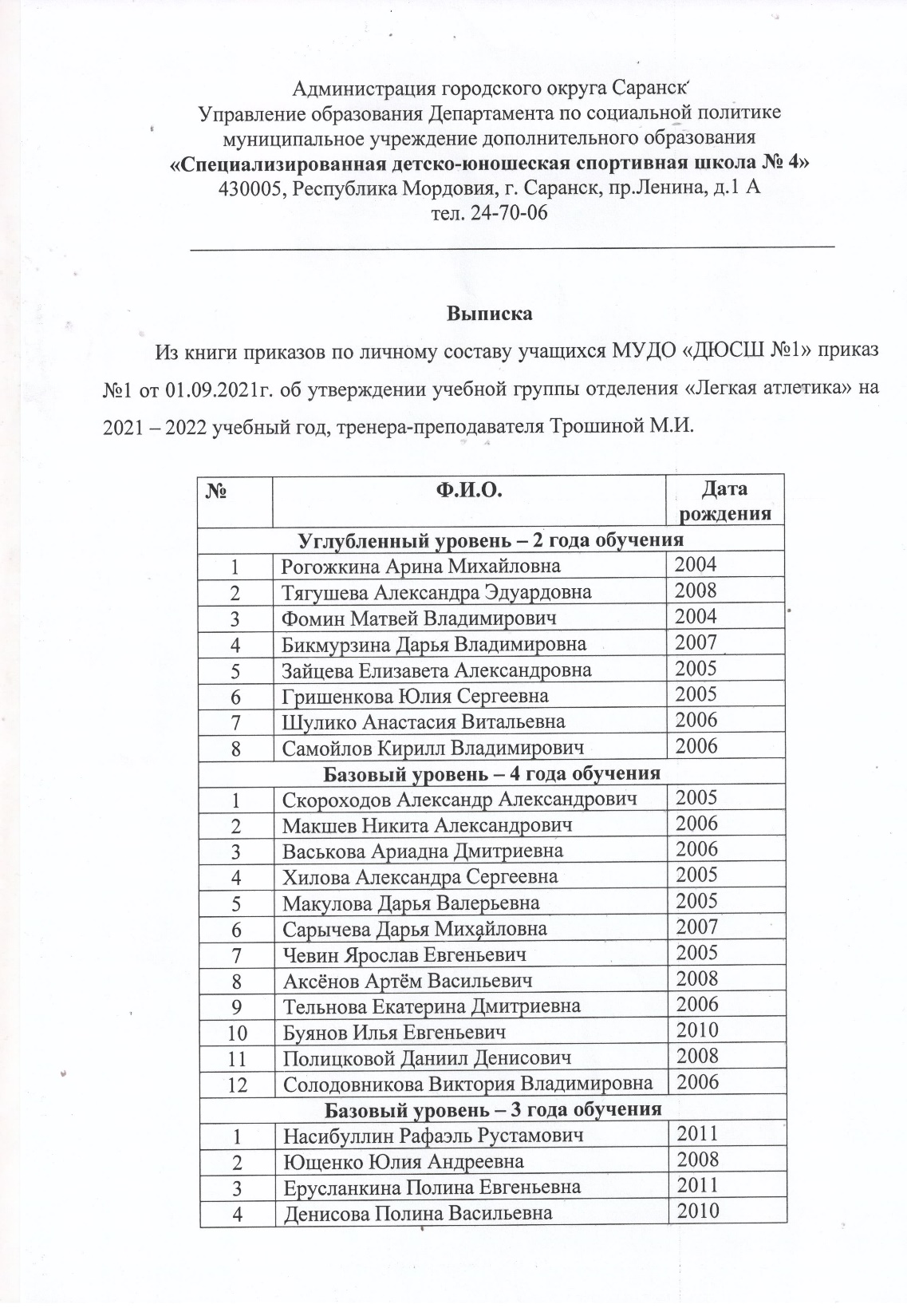 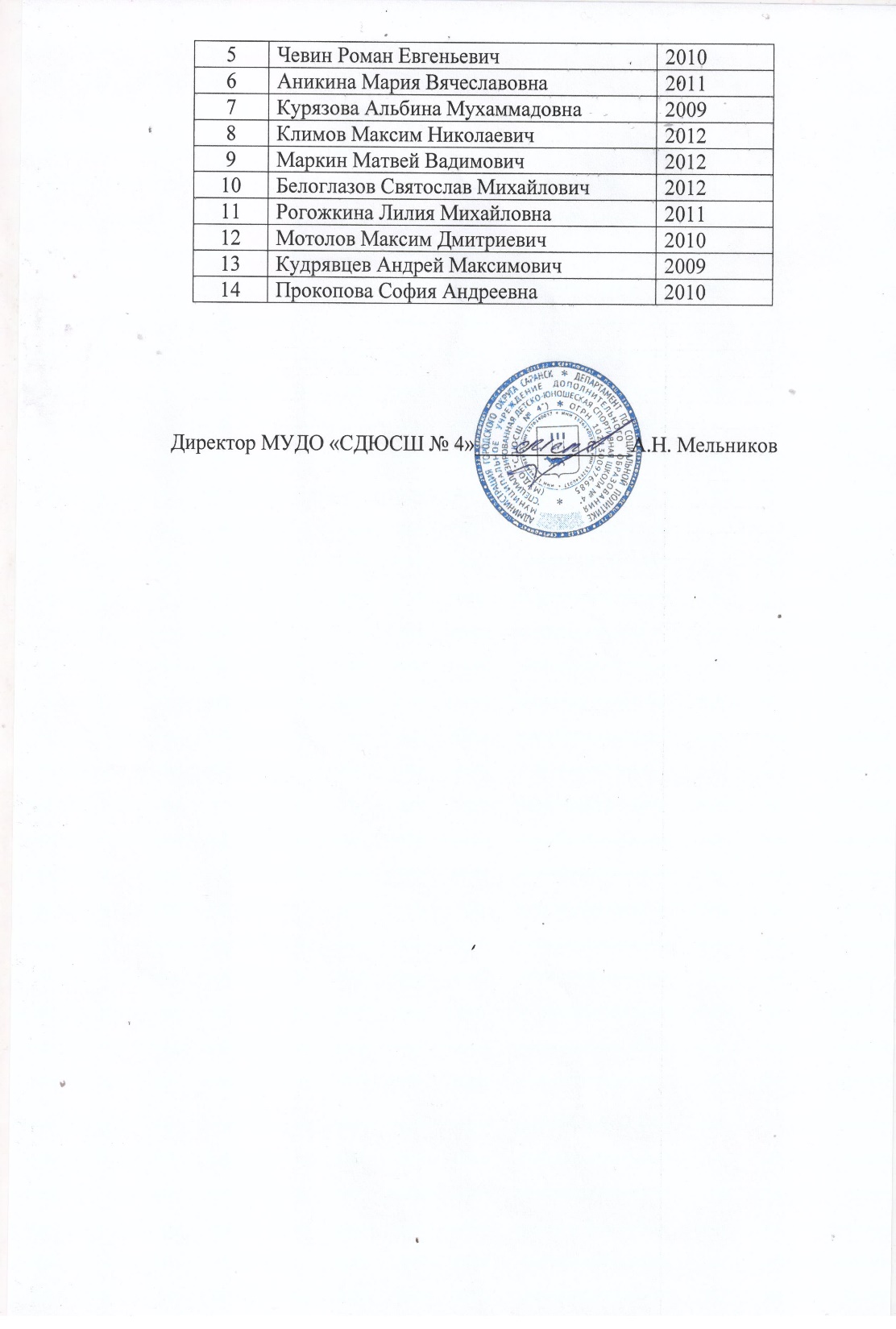 7. РЕЗУЛЬТАТЫ УЧАСТИЯ ВОСПИТАННИКОВ В ОФИЦИАЛЬНЫХ СОРЕВНОВАНИЯХ
Республиканский уровень: 
Инкова Юлия -  I место  на первенстве Республики Мордовия по легкой атлетике г. о. Саранск                на дистанции 200 и 400 м (2018-2020 гг.);
Шалаев Алексей  -  I место  на первенстве Республики Мордовия по легкой атлетике на дистанции 200 и 400 м (2018-2021 гг.) ;
Хилова Александра  -  I место  на первенстве Республики Мордовия по легкой атлетике  на дистанции 200 и 400 м (2021г.);  I место  на первенстве Республики Мордовия по легкоатлетическому кроссу,  г. Саранск (2019г.) 
Кудрявцева Дарья - III место  на первенстве Республики Мордовия по легкой атлетике  на дистанции 60 м (2019 г.);  II место  на первенстве Республики Мордовия по легкой атлетике на дистанции 60 м (2021 г);
Скороходов Александр - II место на первенстве Республики Мордовия по легкой атлетике  на дистанции 200 м (2019 г.); III место на первенстве Республики Мордовия по легкой атлетике  на дистанции 60 м (2019 г.);
Шулико Анастасия - II место  на первенстве Республики Мордовия по легкоатлетическому кроссу (2019 г.);
Гришенкова Юлия - III место  на первенстве Республики Мордовия по легкой атлетик   на дистанции 800 м (2021 г.);
Тягушева Александра -  II место  на первенстве Республики Мордовия по легкой атлетике  на дистанции 200 м (2021 г.)
ВСЕРОССИЙСКИЙ УРОВЕНЬ:  
Инкова Юлия  - II  место  на Всероссийских соревнованиях по легкой атлетике  на дистанции 200 м в г. Пенза (2018 г.); II место на Всероссийских соревнованиях по легкой атлетике  на дистанции 300 м в  г. Пенза (2018 г.); 
Шалаев Алексей - III место  на Всероссийских соревнованиях по легкой атлетике на дистанции 400 м в г. Пенза (2018 г.); I место на первенстве Приволжского федерального округа по легкой атлетике «Шиповка юных»  (юноши 2005-2006 г. р.) в г. Саранск 2020 г. (участие в команде Скороходов Александр, Макшев Никита); II место на первенстве Приволжского федерального округа по легкой атлетике «Шиповка юных»  (девушки 2005-2006 г. р.) в г. Саранск 2020 г. (участие в команде Инкова Юлия, Хилова Александра, Кудрявцева Дарья);
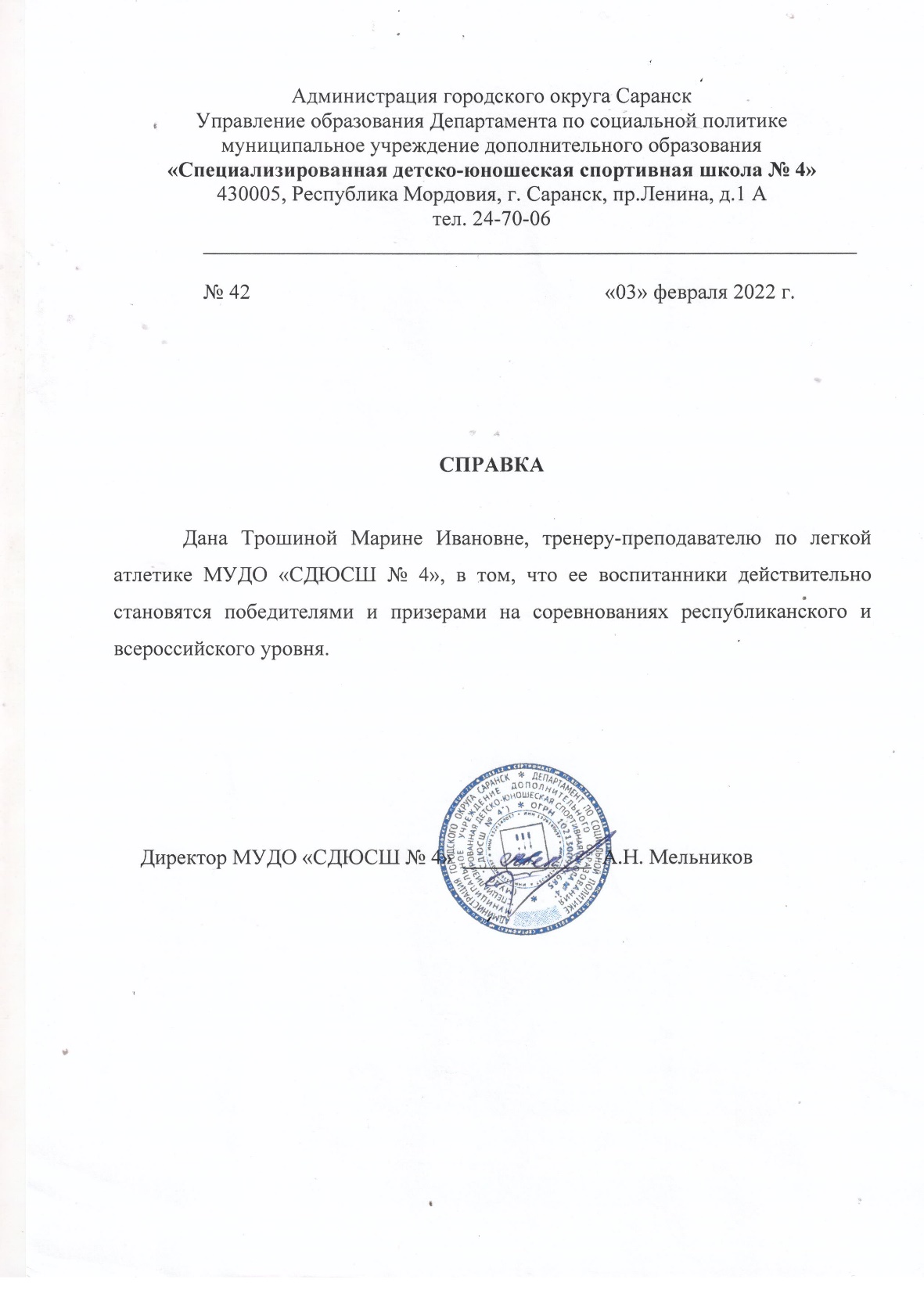 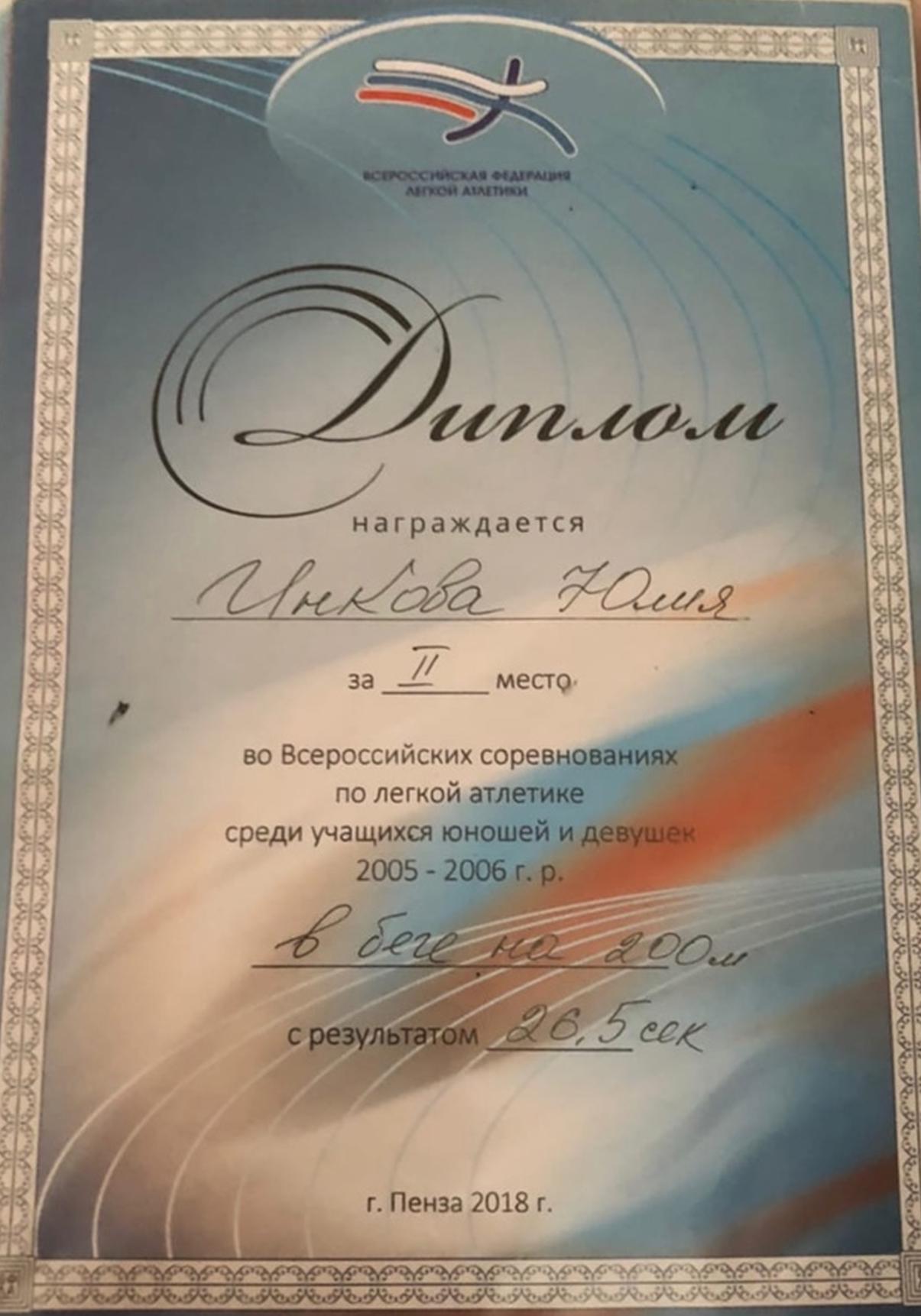 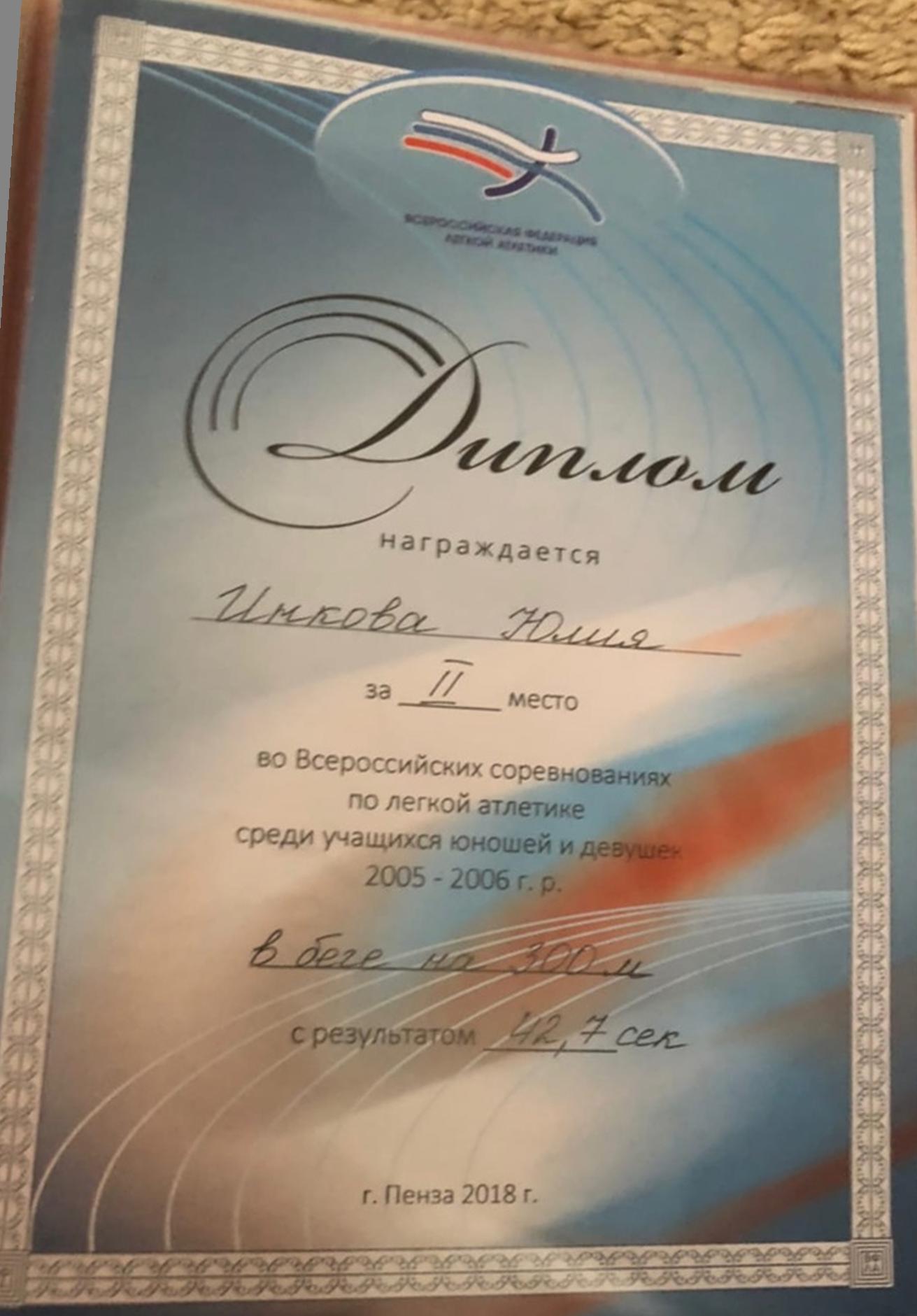 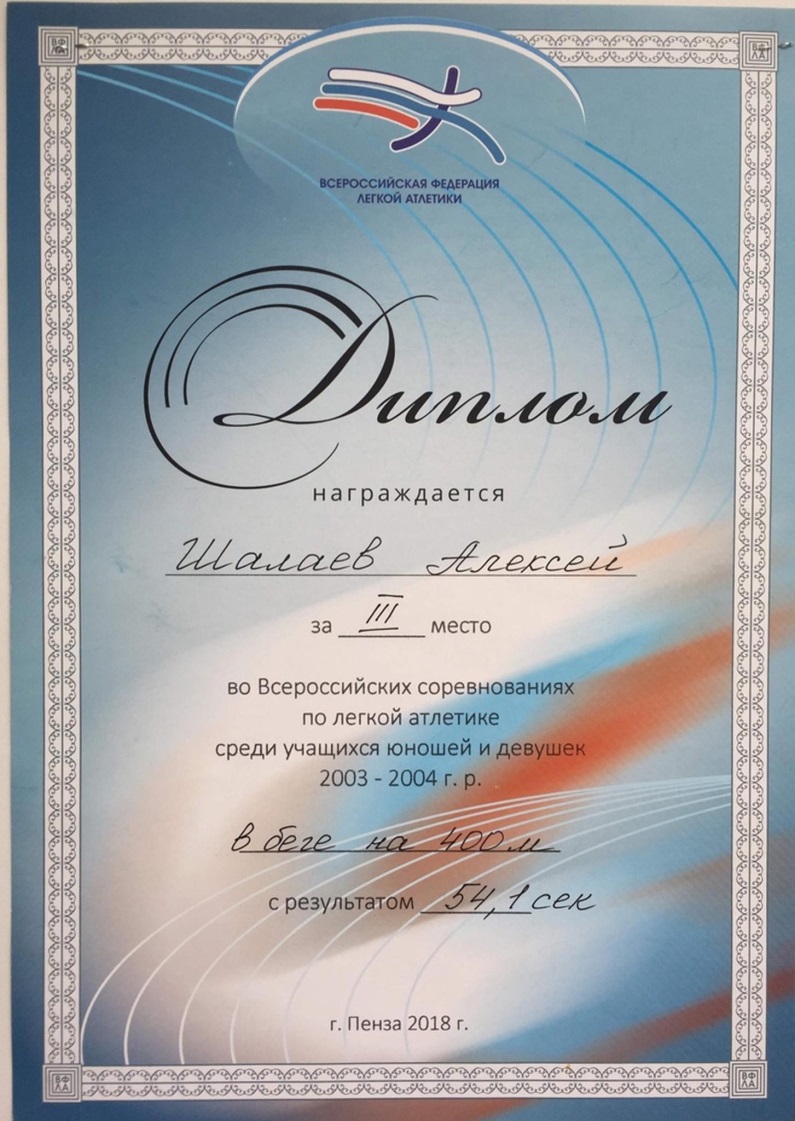 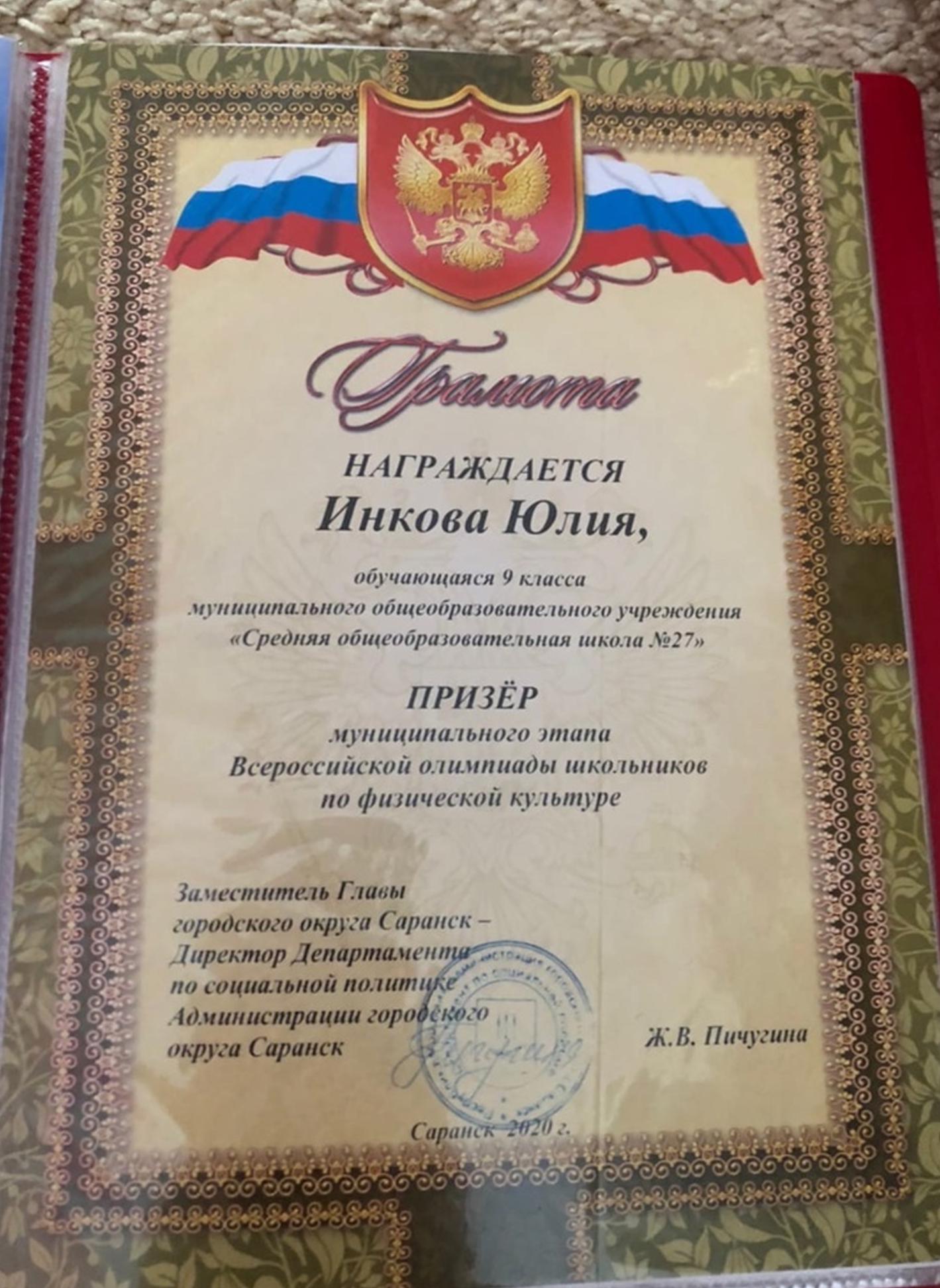 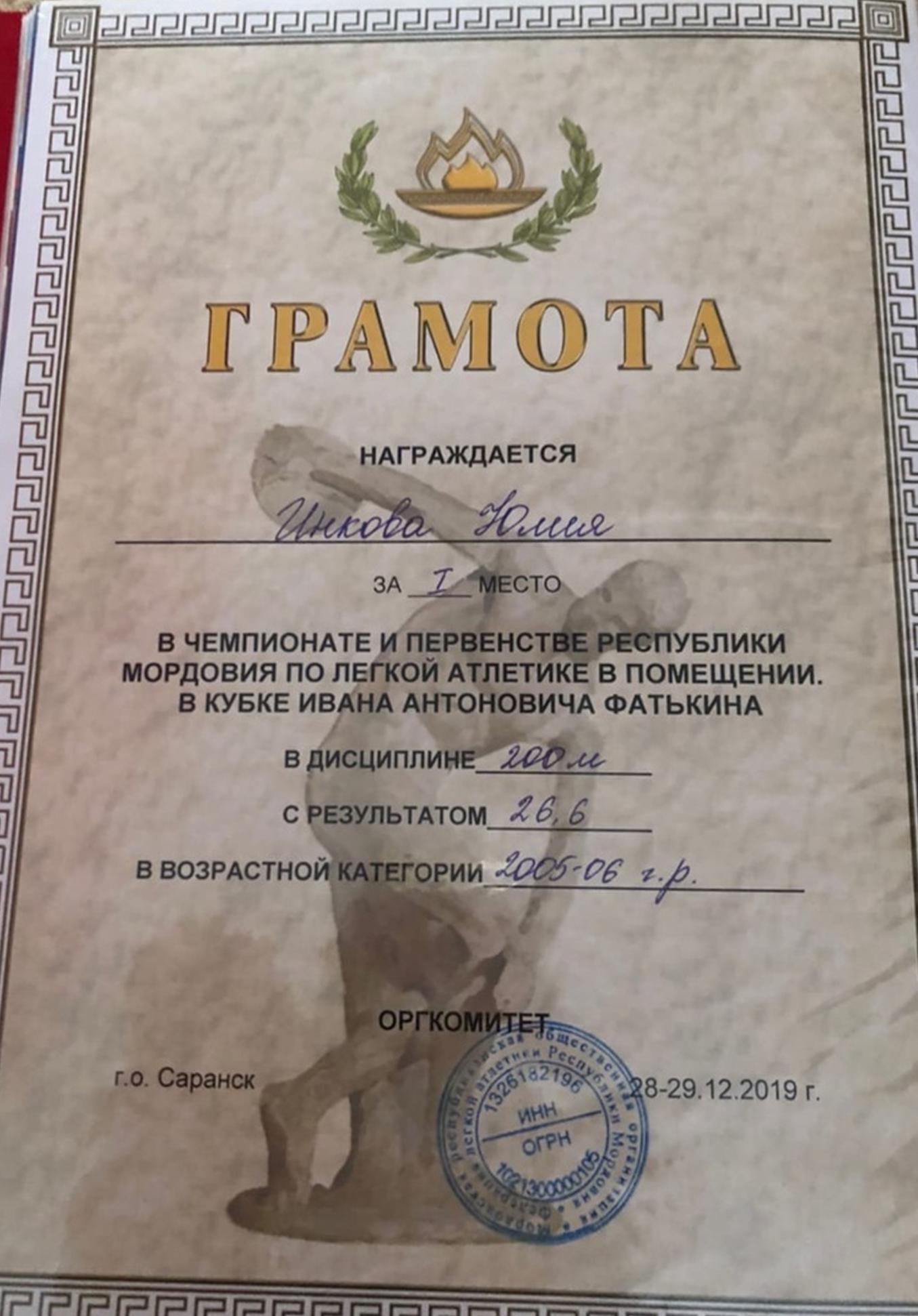 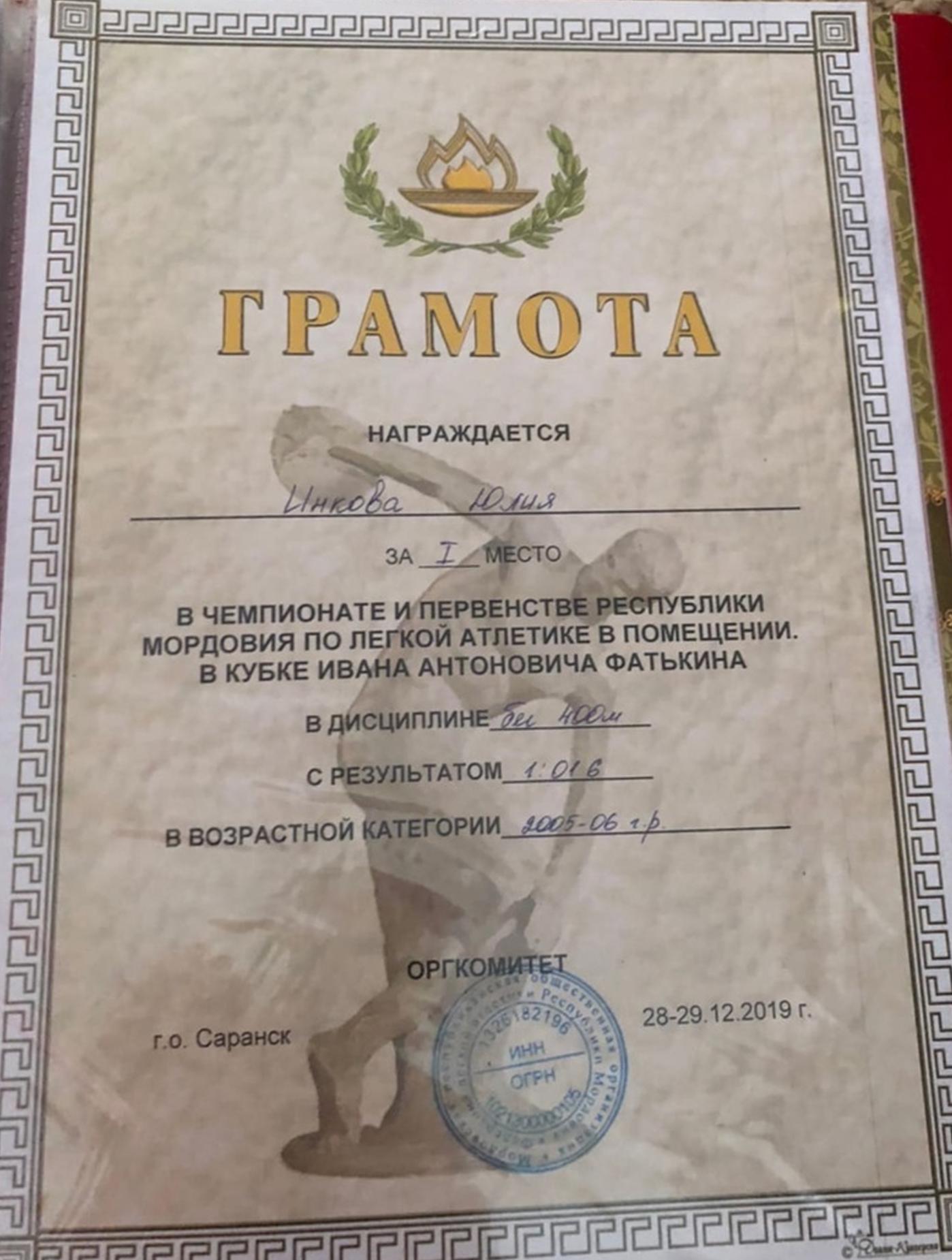 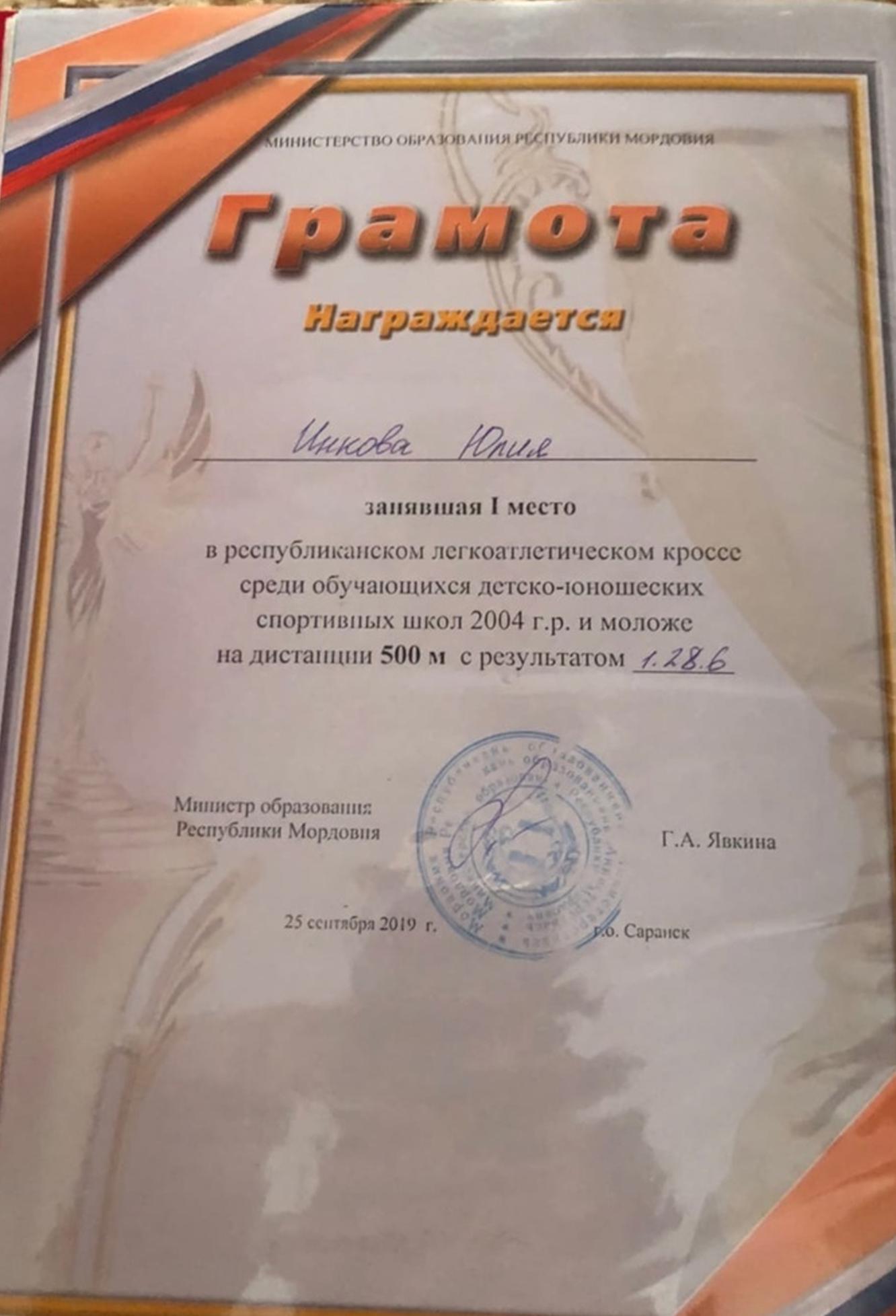 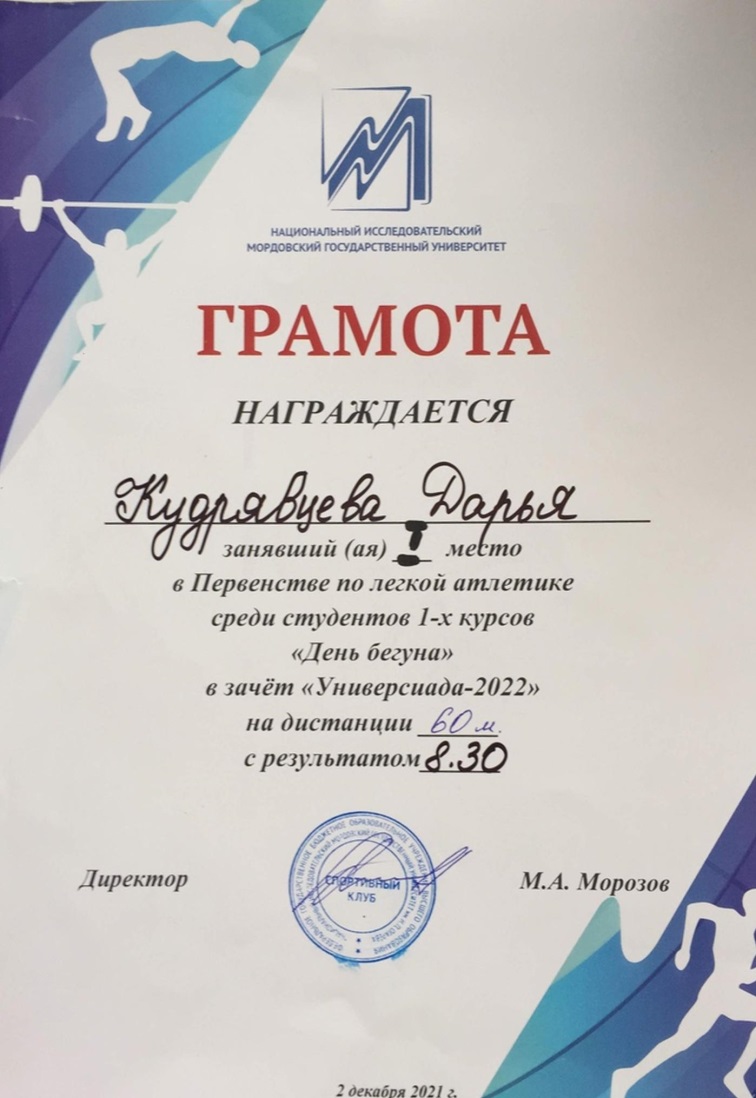 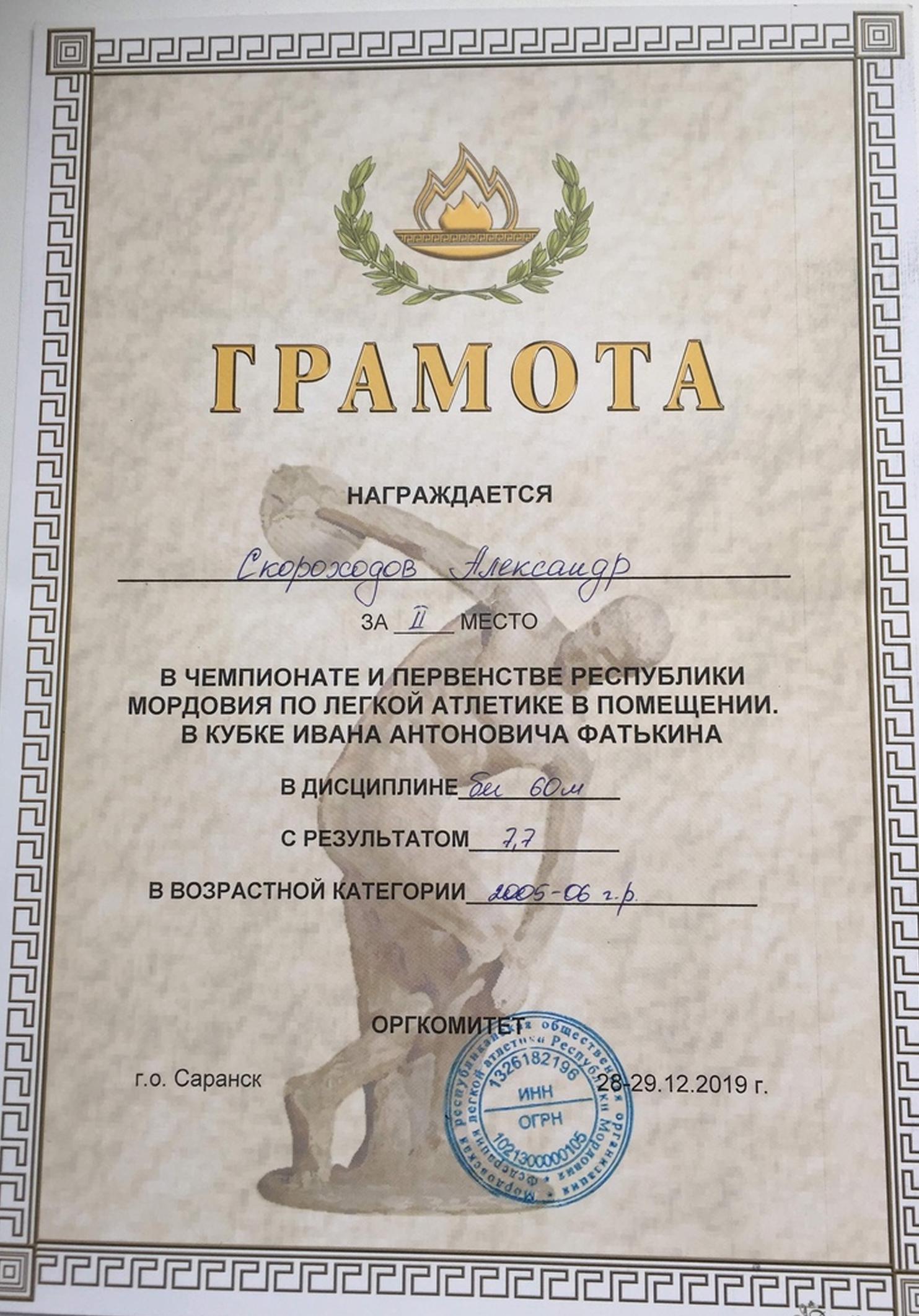 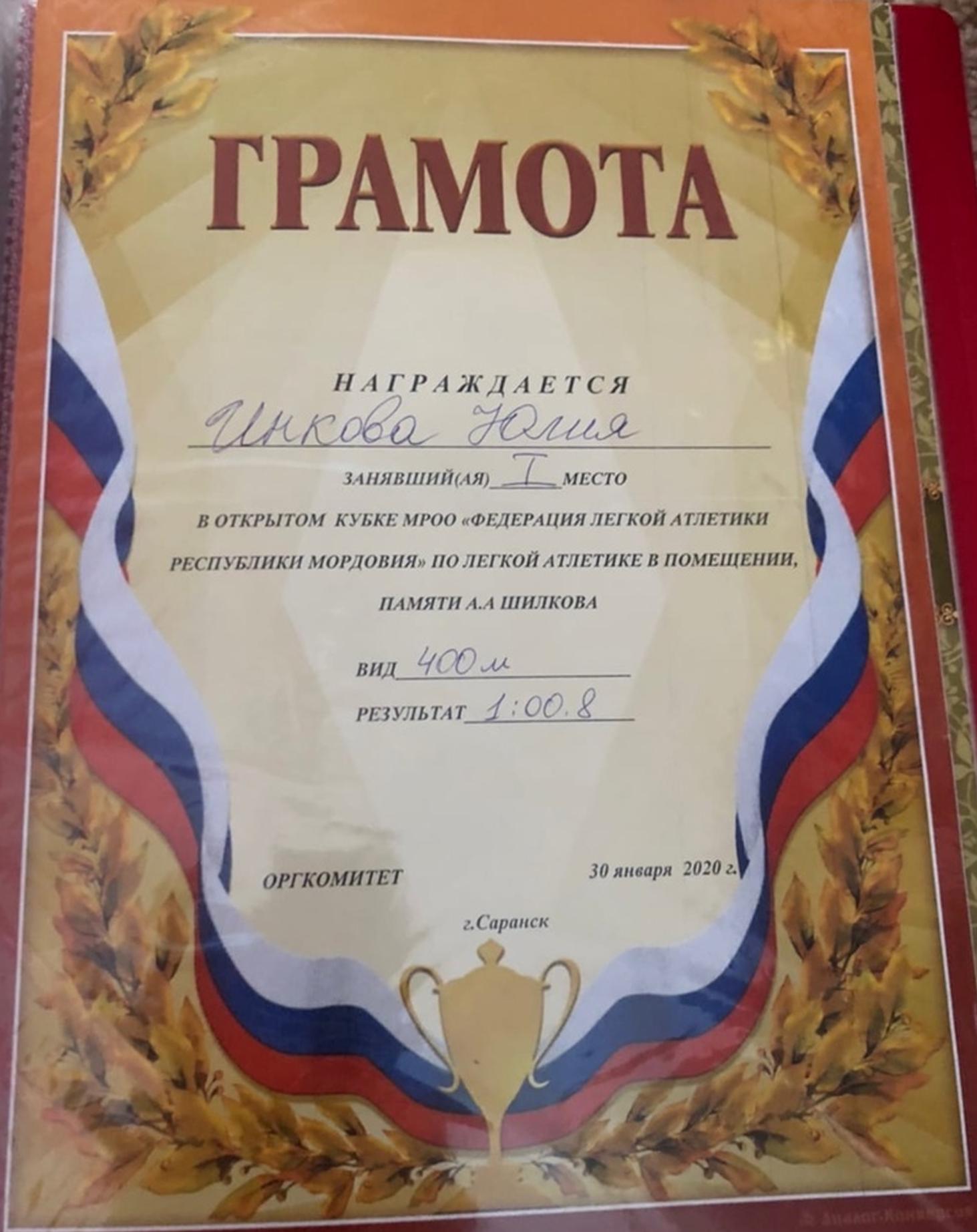 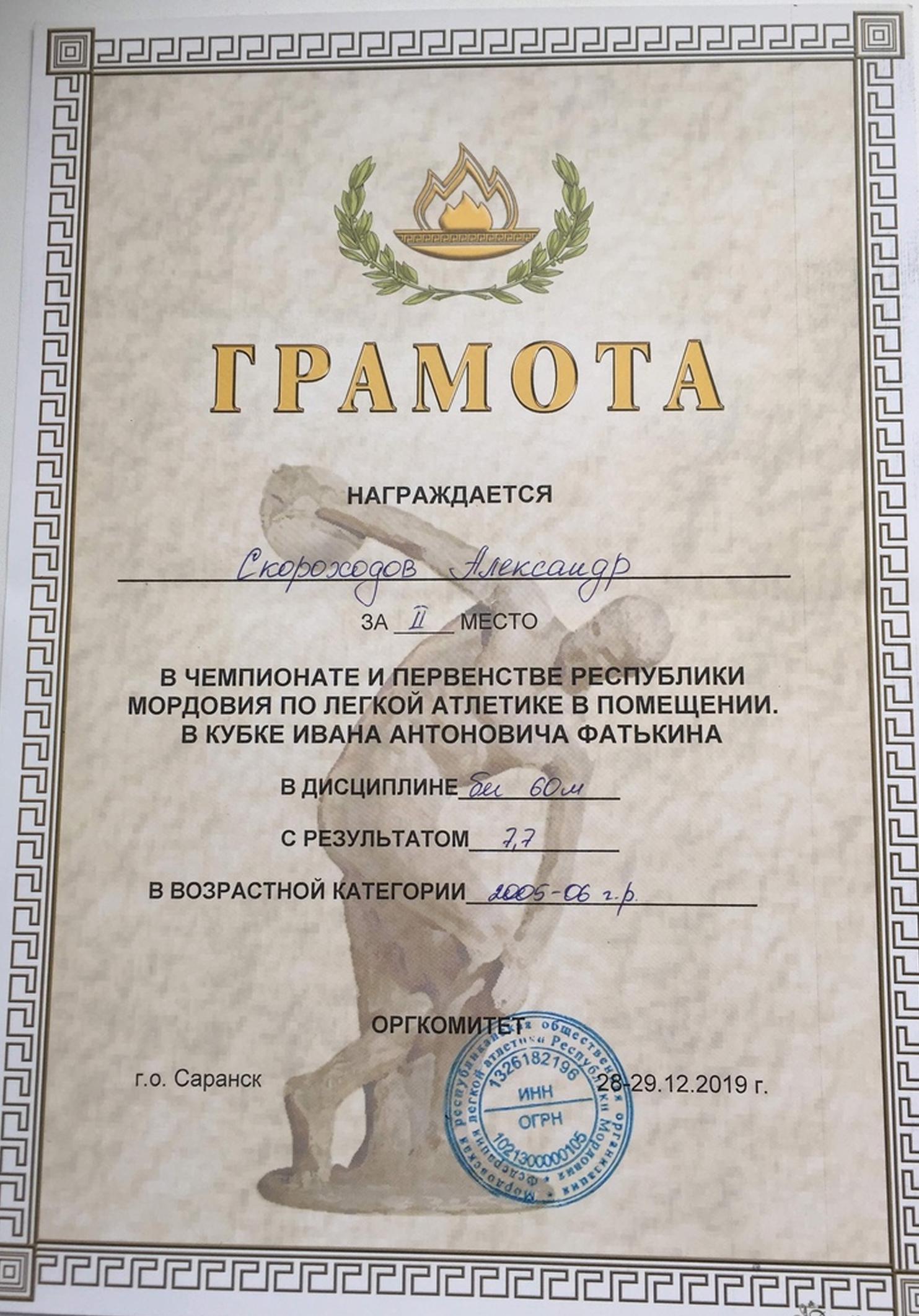 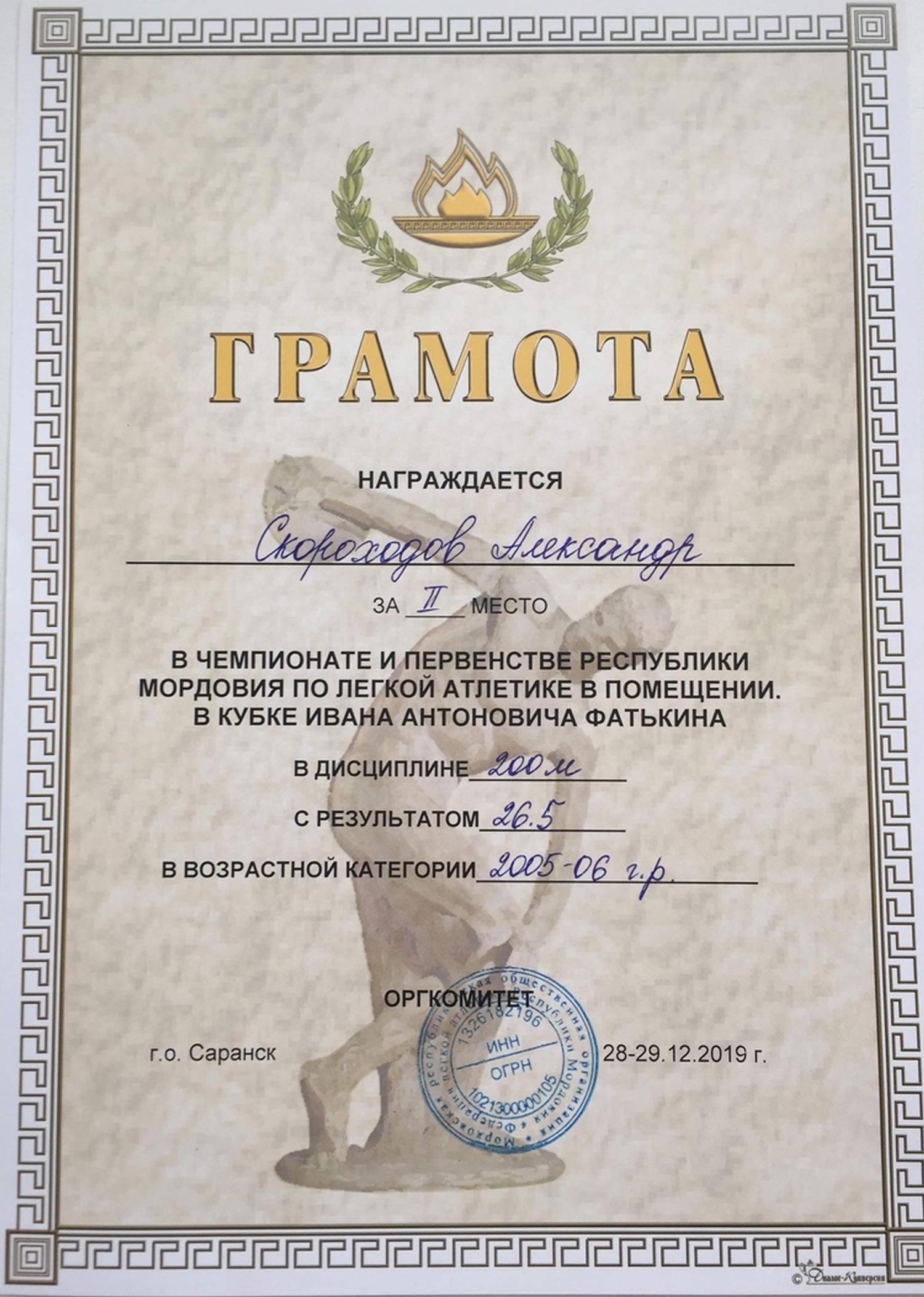 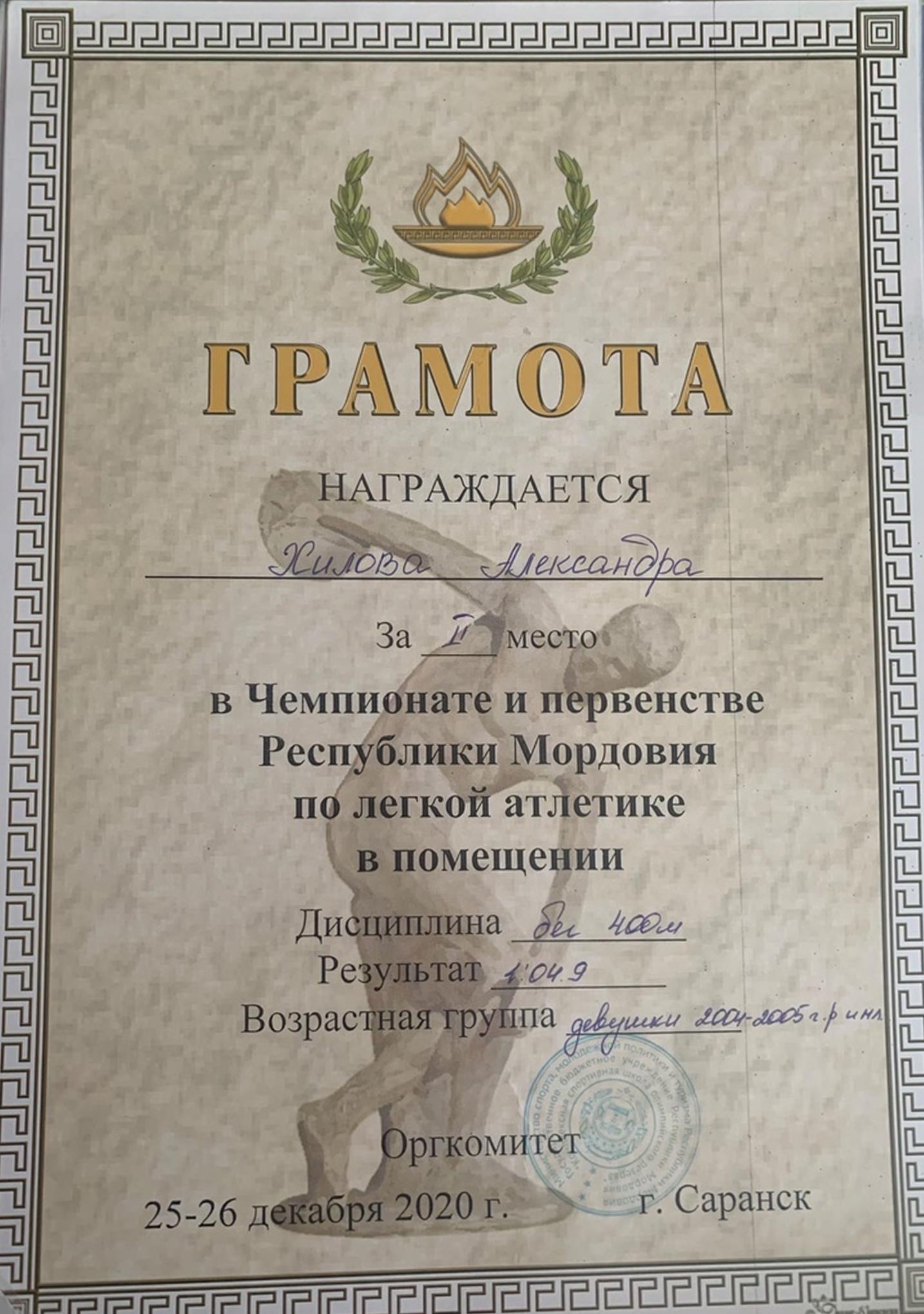 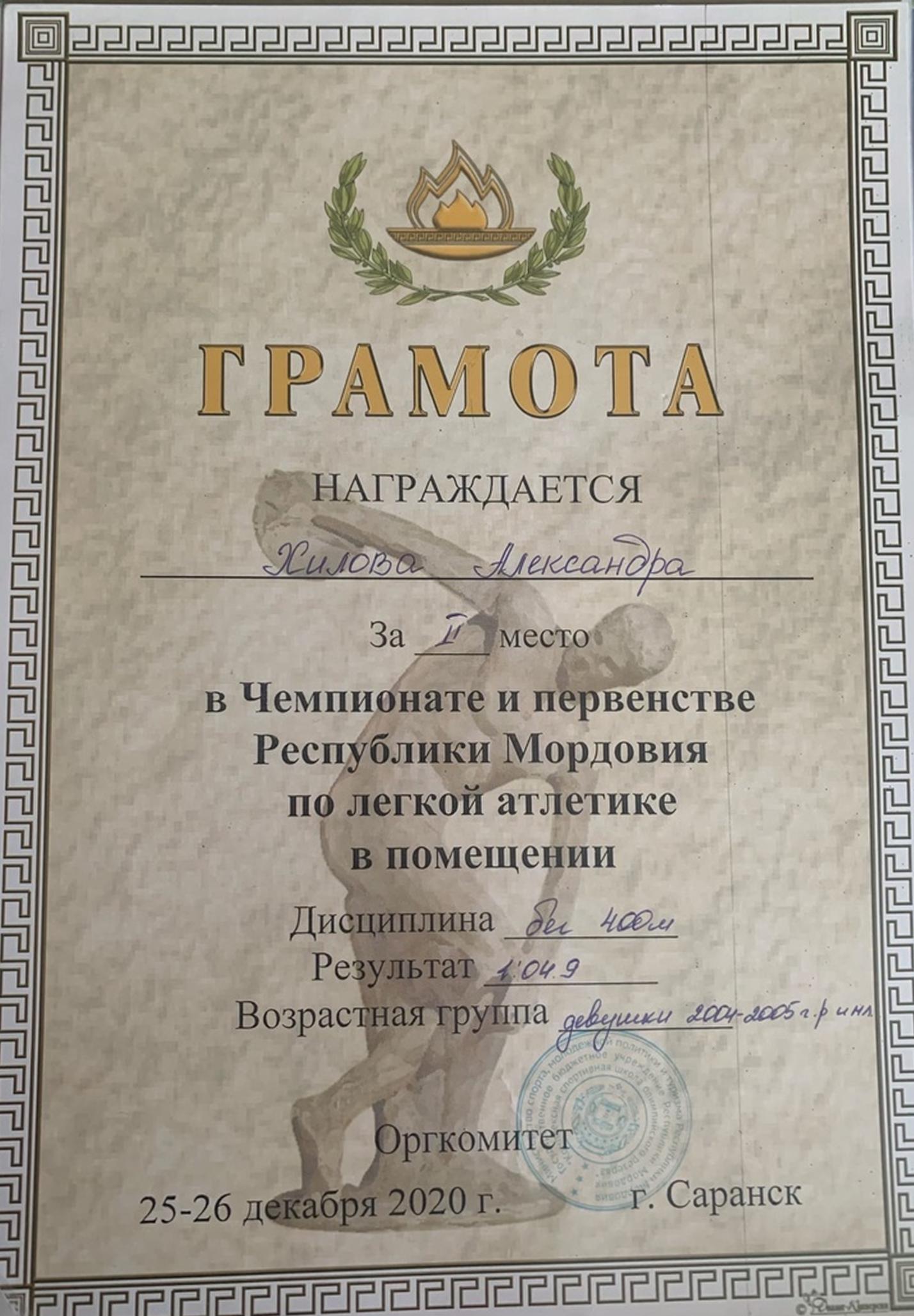 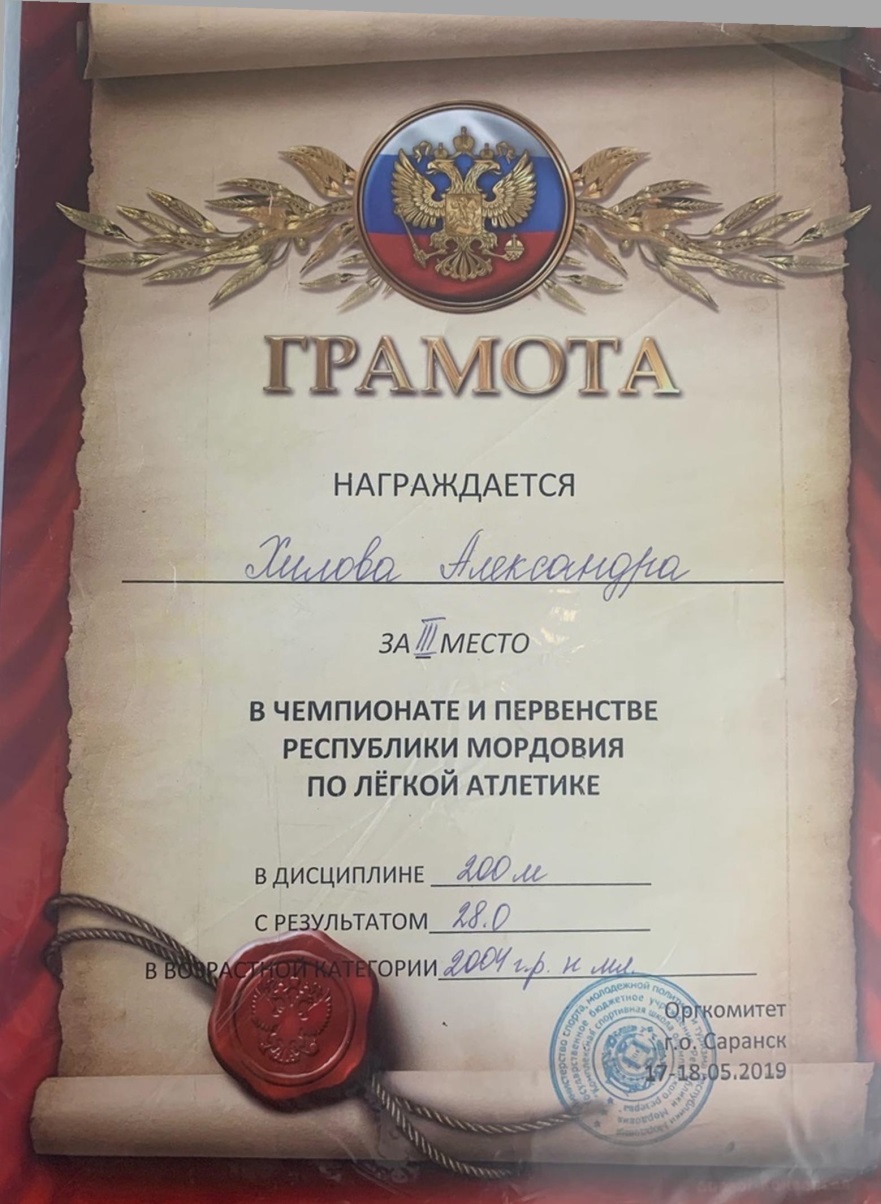 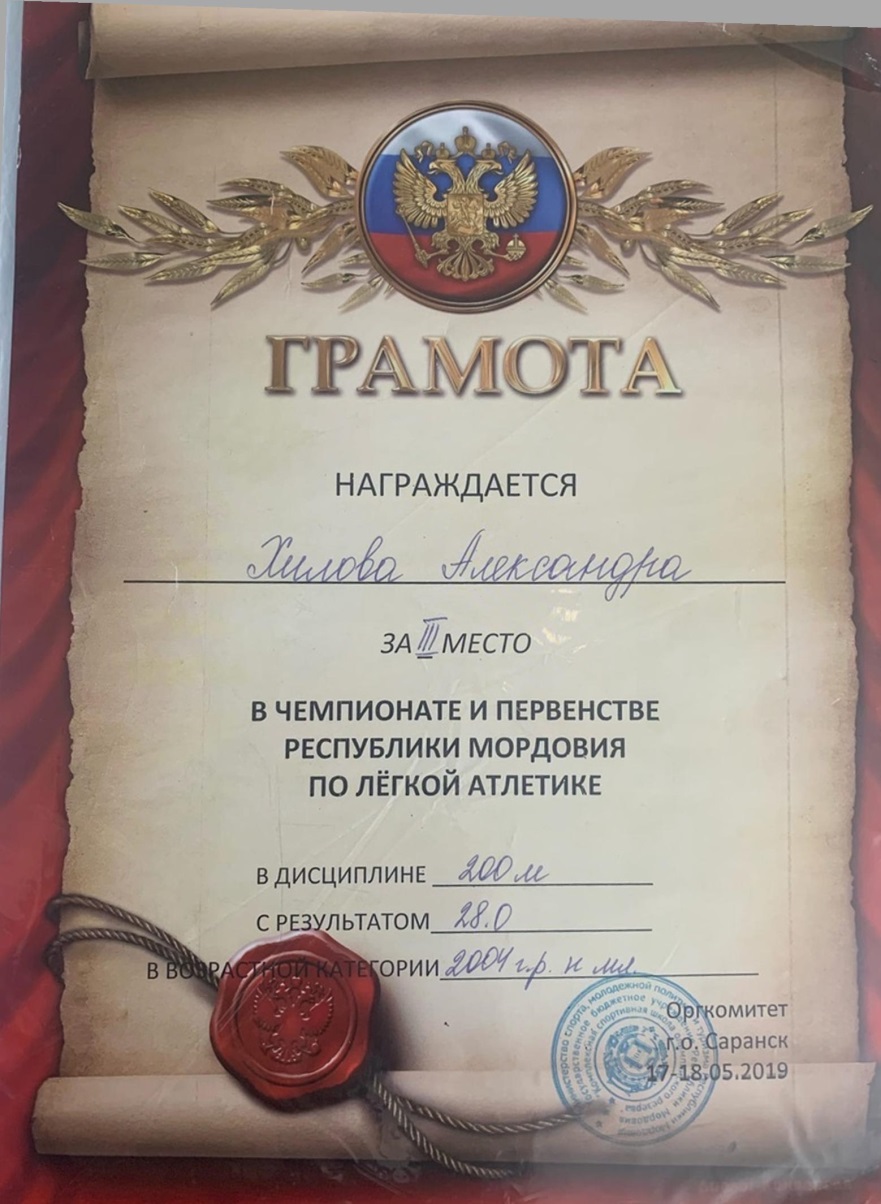 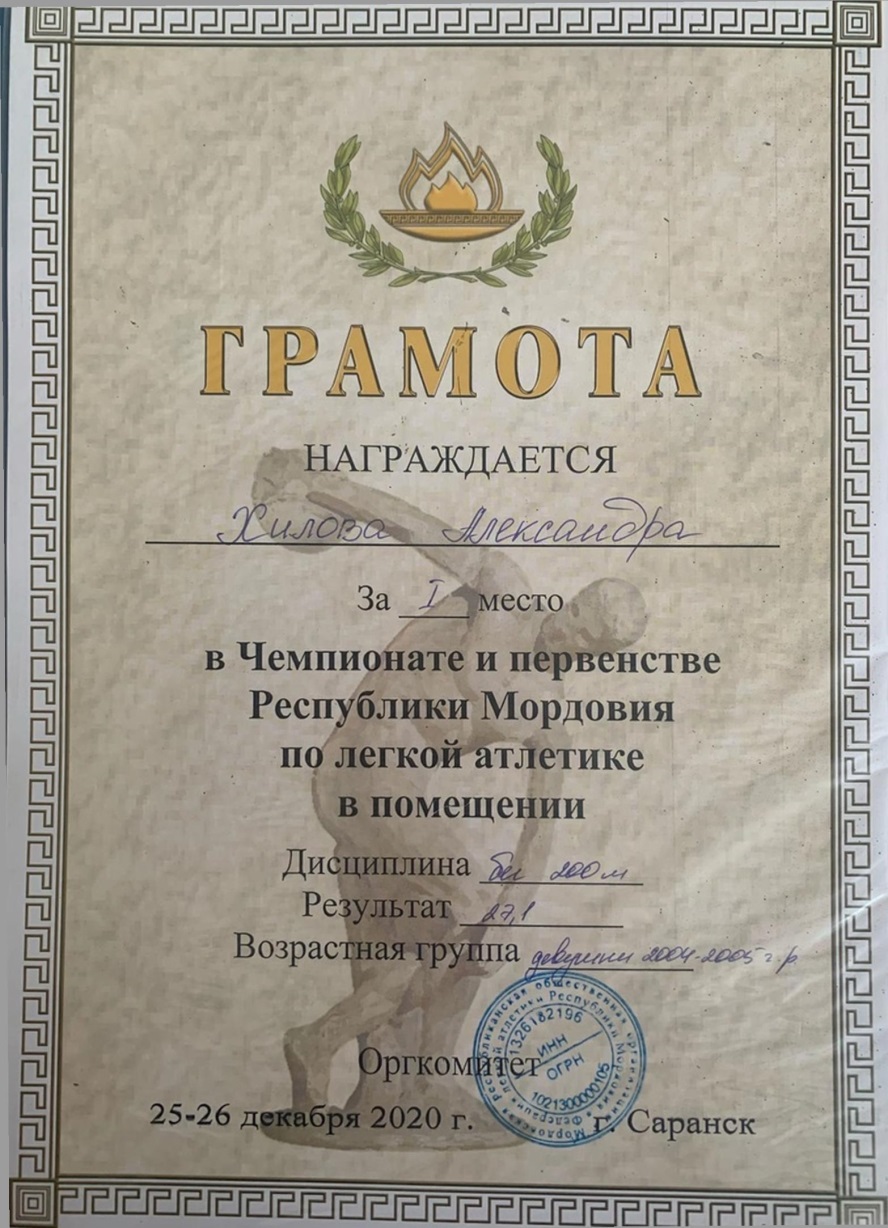 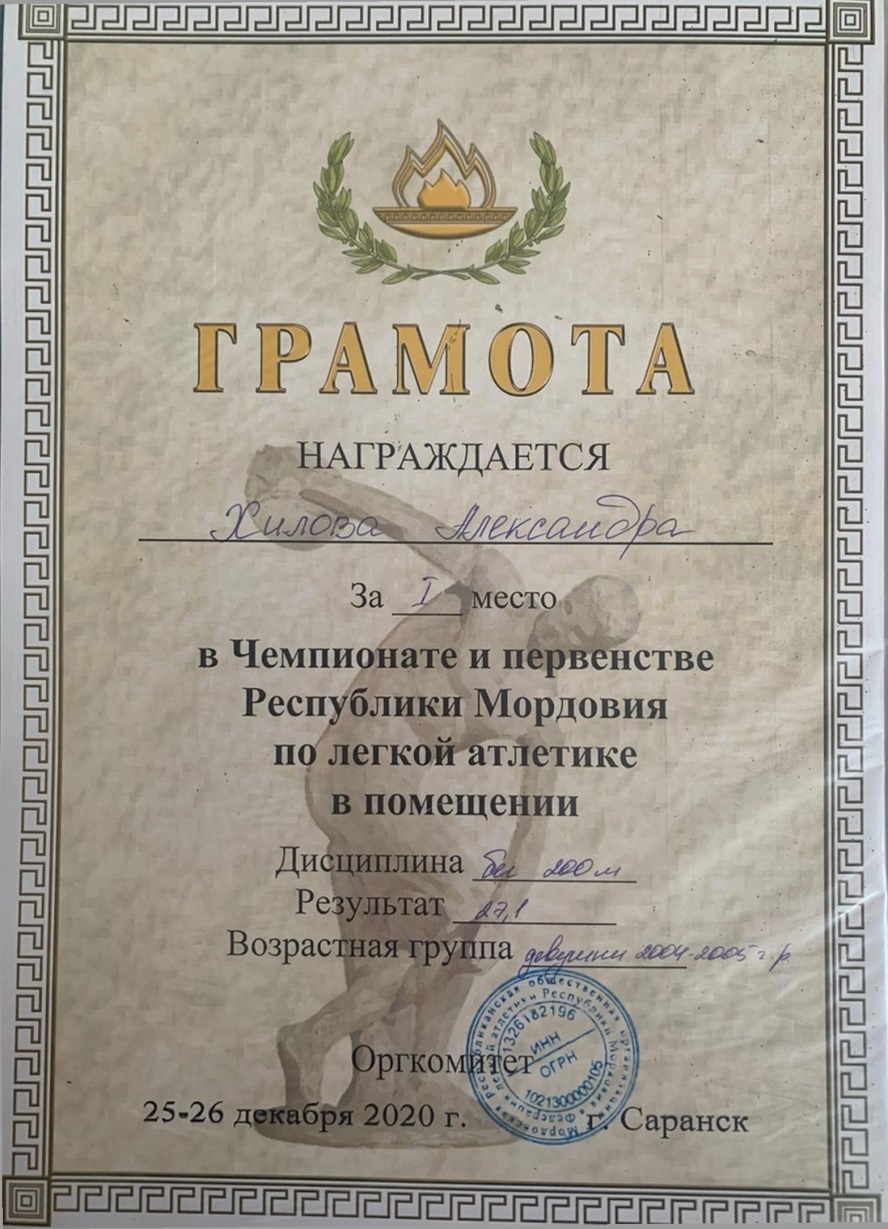 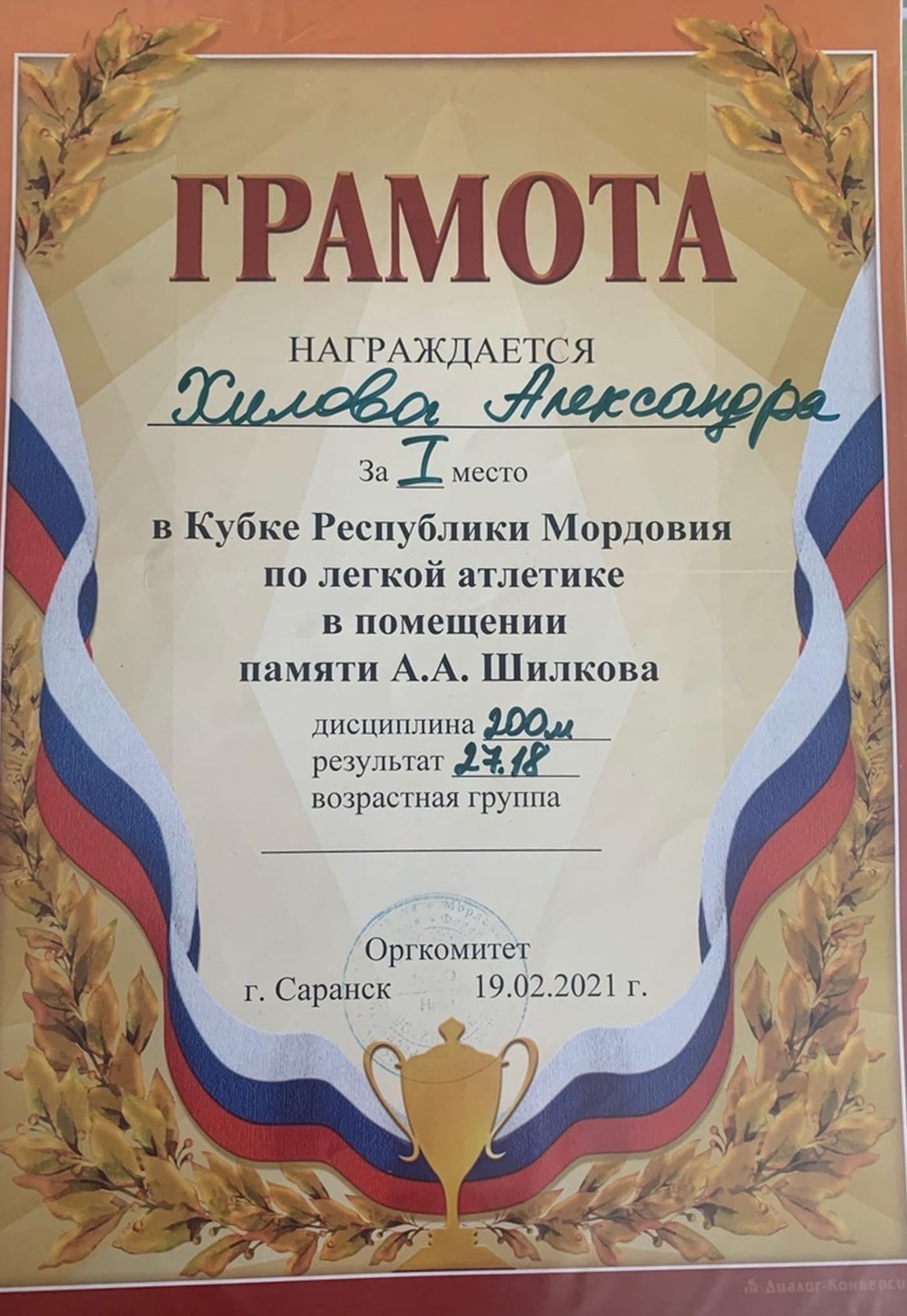 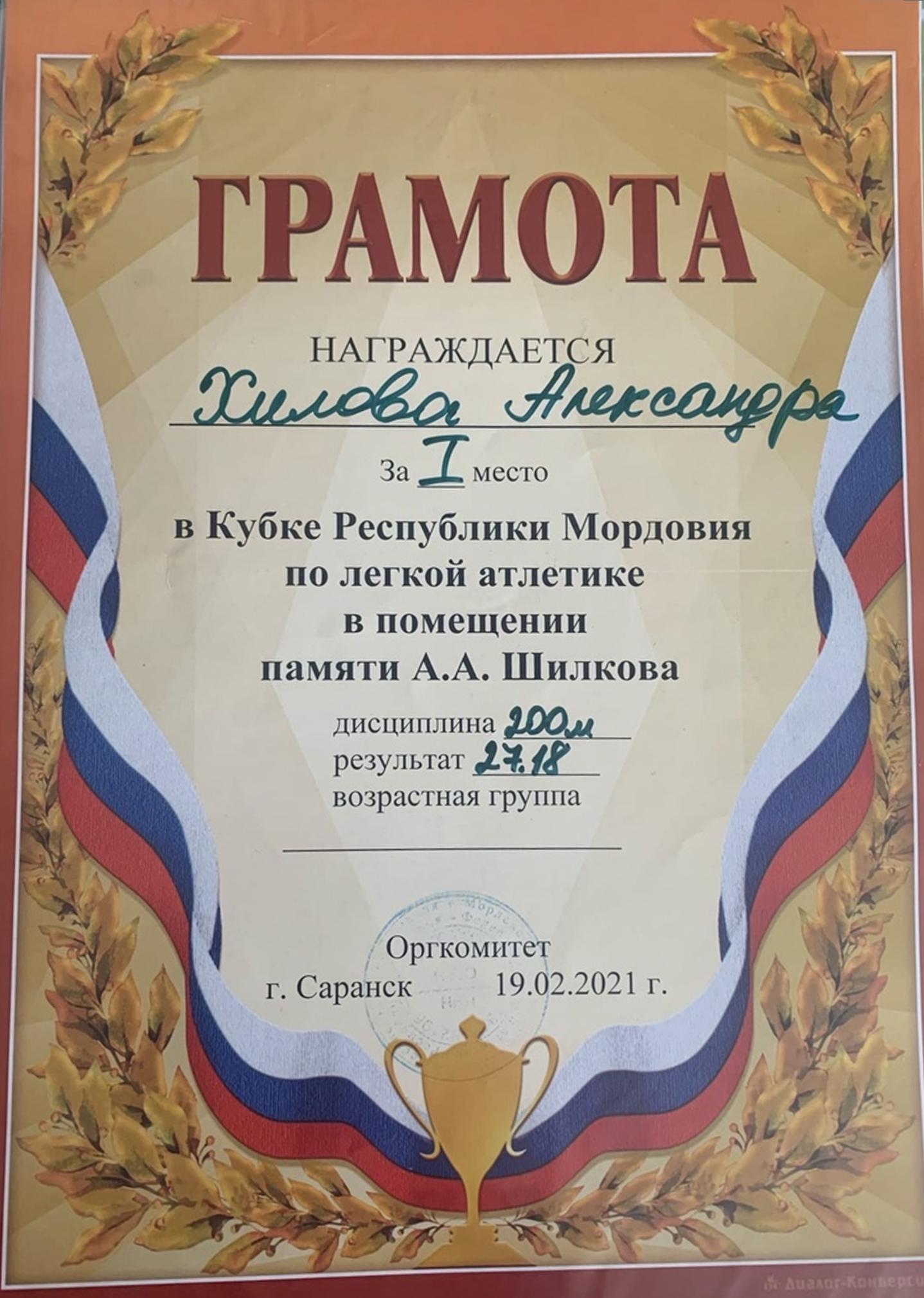 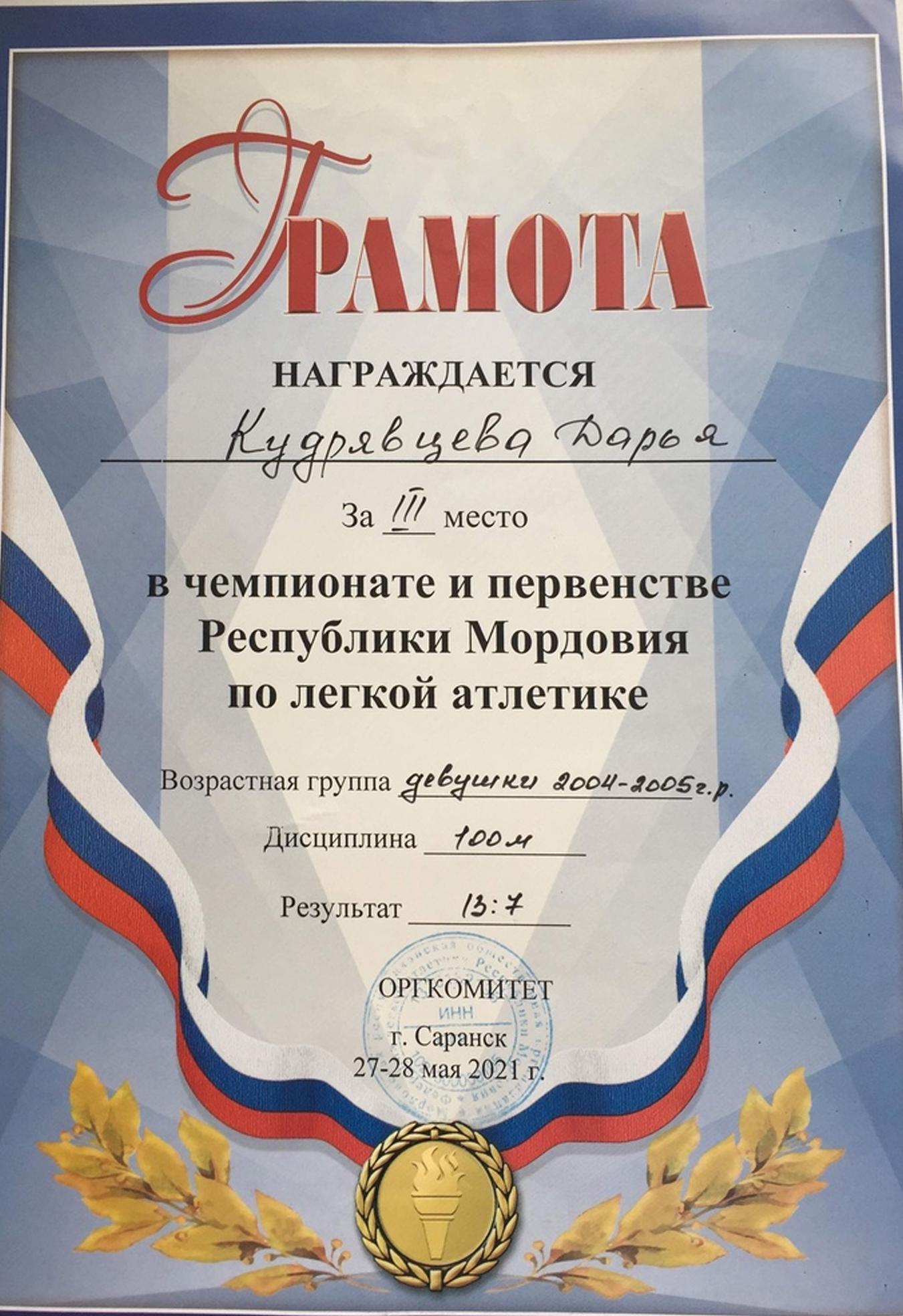 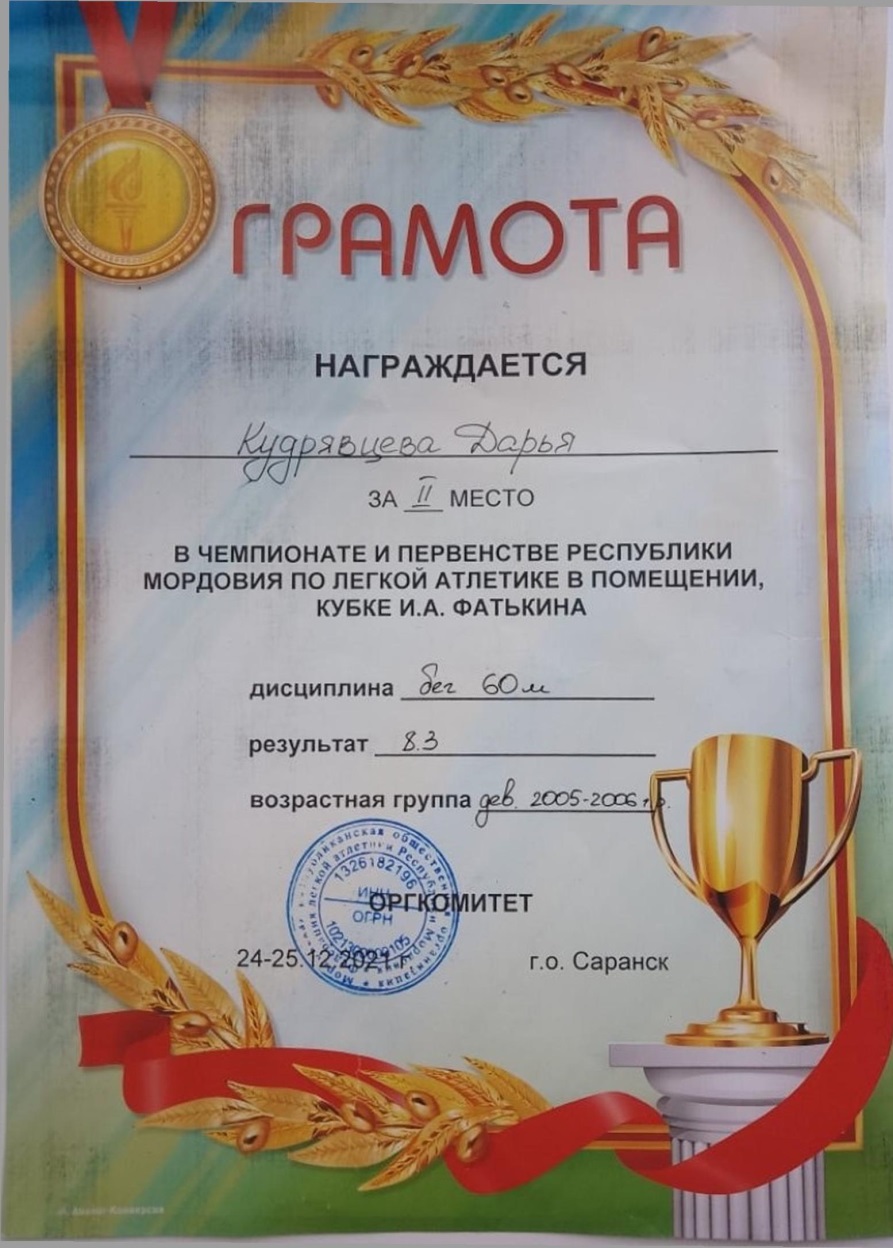 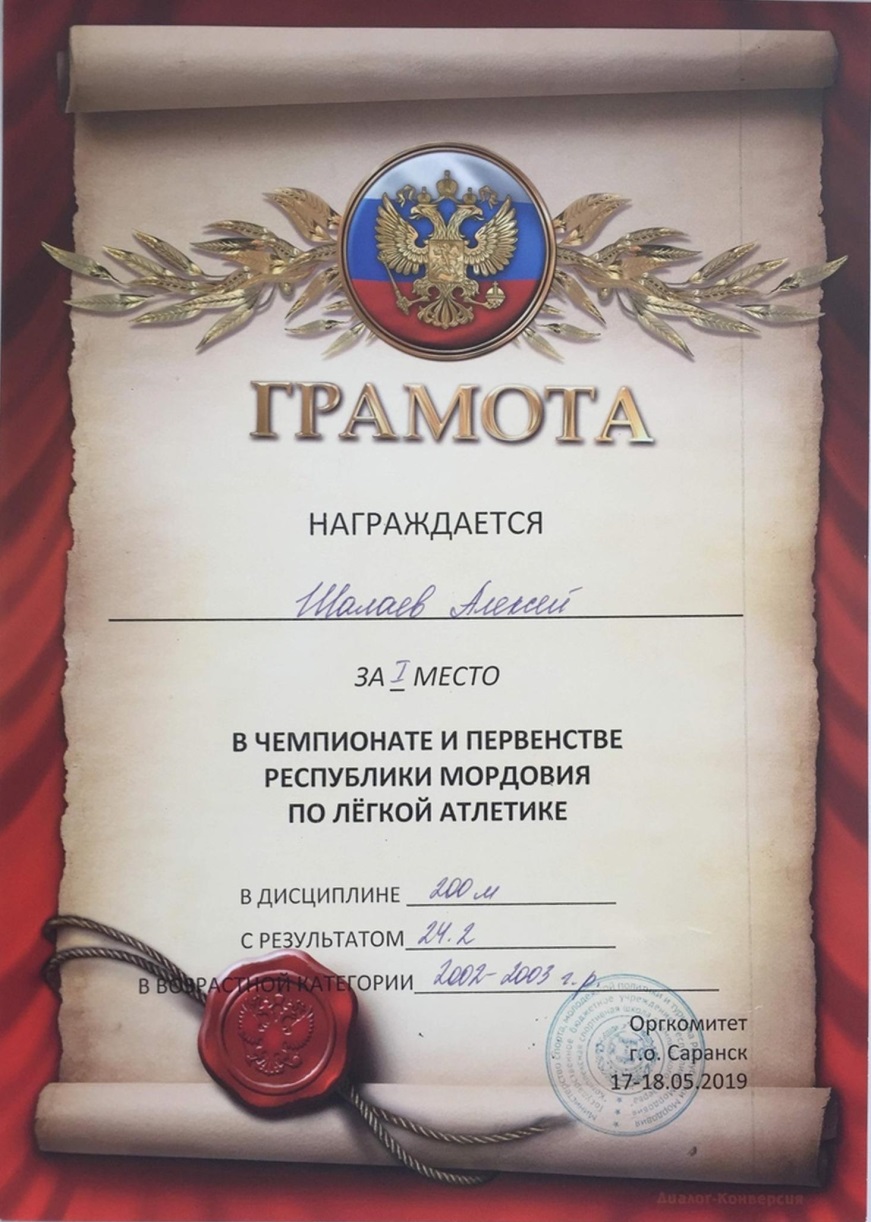 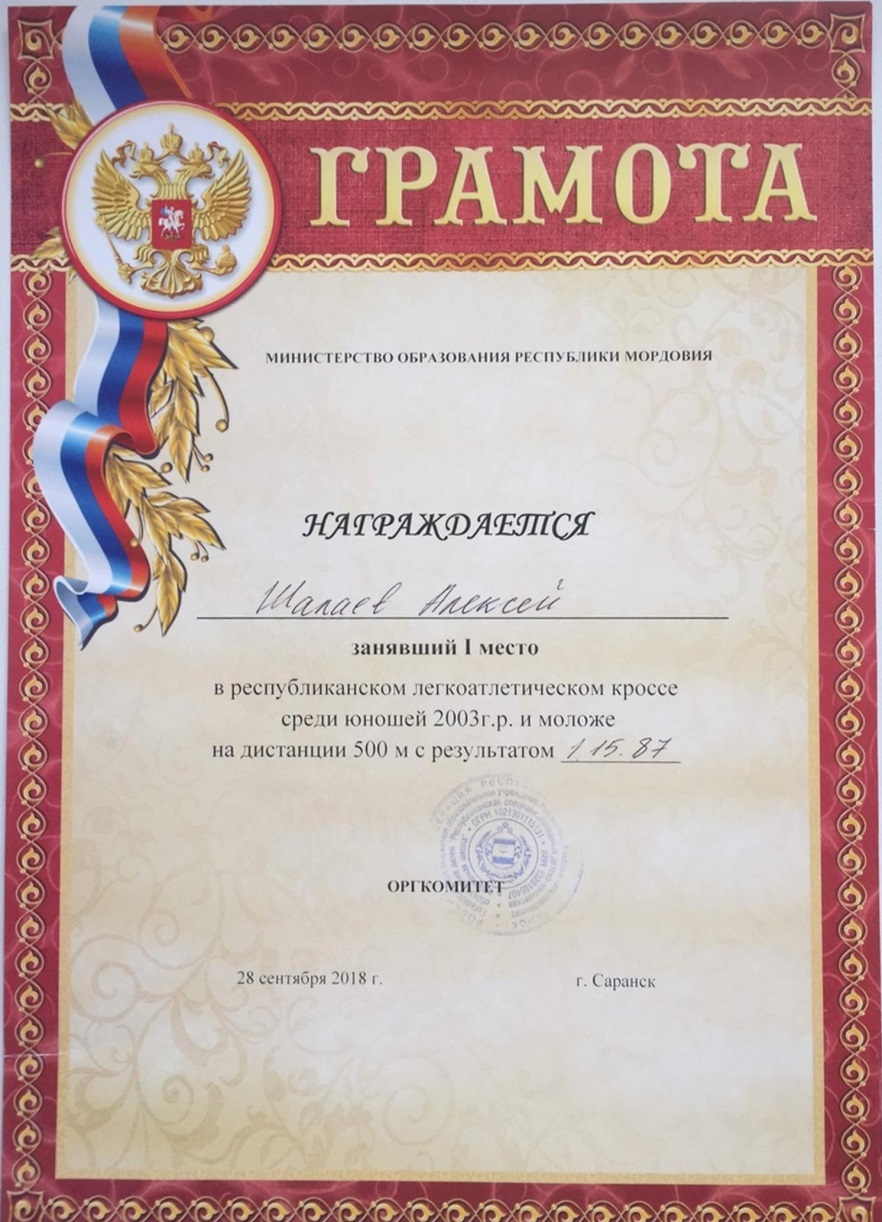 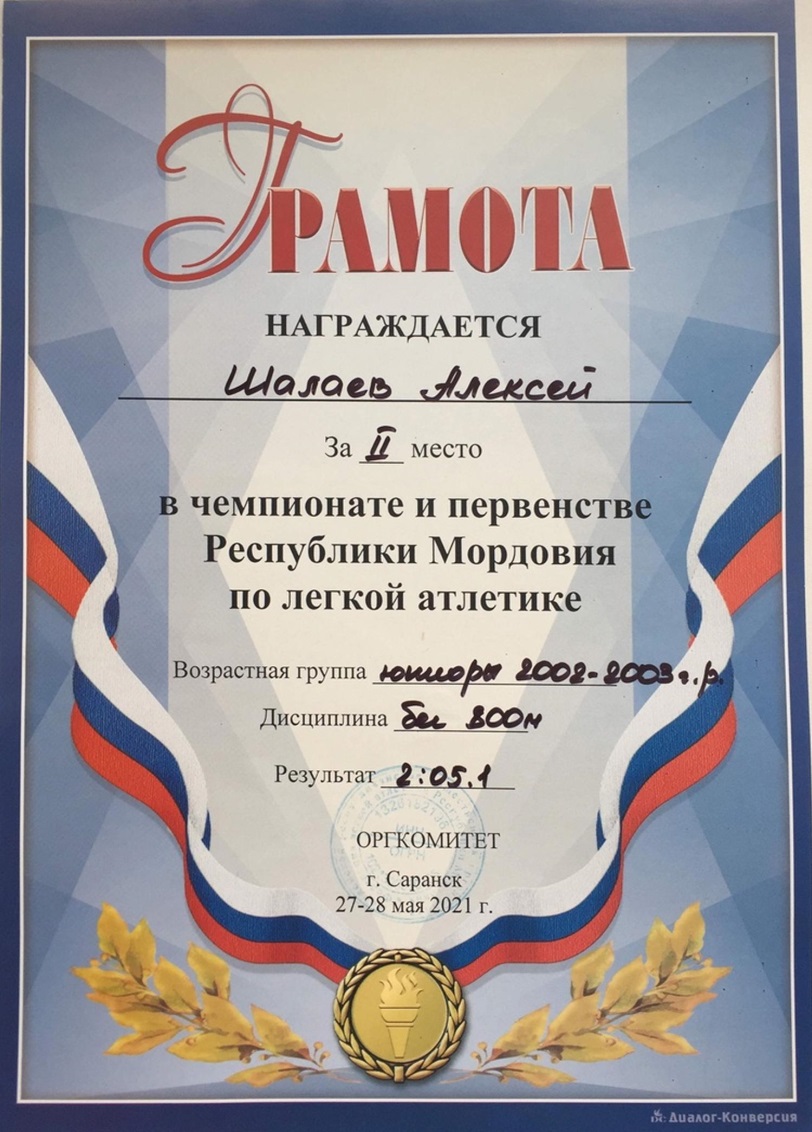 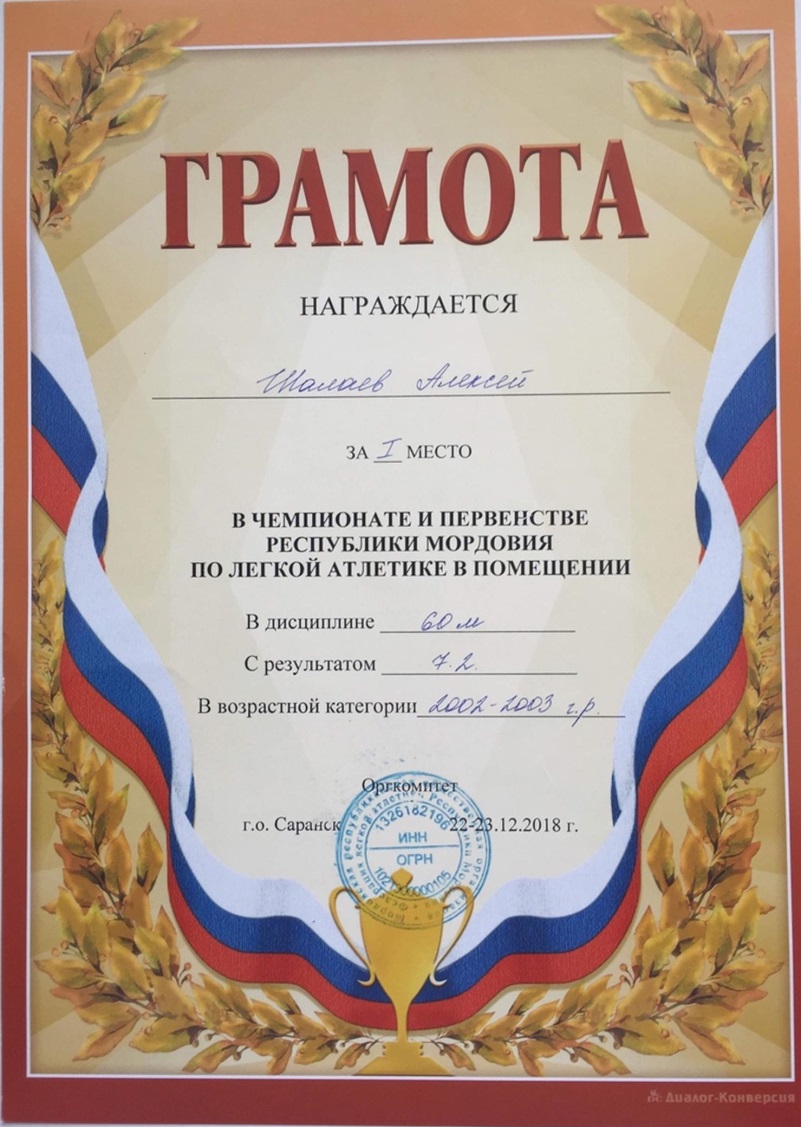 8. СИСТЕМА ВЗАИМОДЕЙСТВИЯ С РОДИТЕЛЯМИ ВОСПИТАННИКОВ
Родительские собрания (сентябрь, декабрь, февраль, май).
Проведение бесед на различные темы: «Здоровый образ жизни», «Воспитание нравственности и формирование правильной самооценки ребенка в семье», «Психологическая подготовка спортсмена», «Специфика семейного воспитания: позитивное и негативное», «Физиологическое взросление и его влияние на формирование личностных качеств спортсмена» (в течение учебного года).
Посещение учебно-тренировочных занятий, спортивно-массовых мероприятий (в течение учебного года).
Контроль за прохождением медицинского осмотра обучающихся в республиканском врачебно-физкультурном диспансере (2 раза в год)
Совместные прогулки на лыжах, коньках, посещение бассейна.
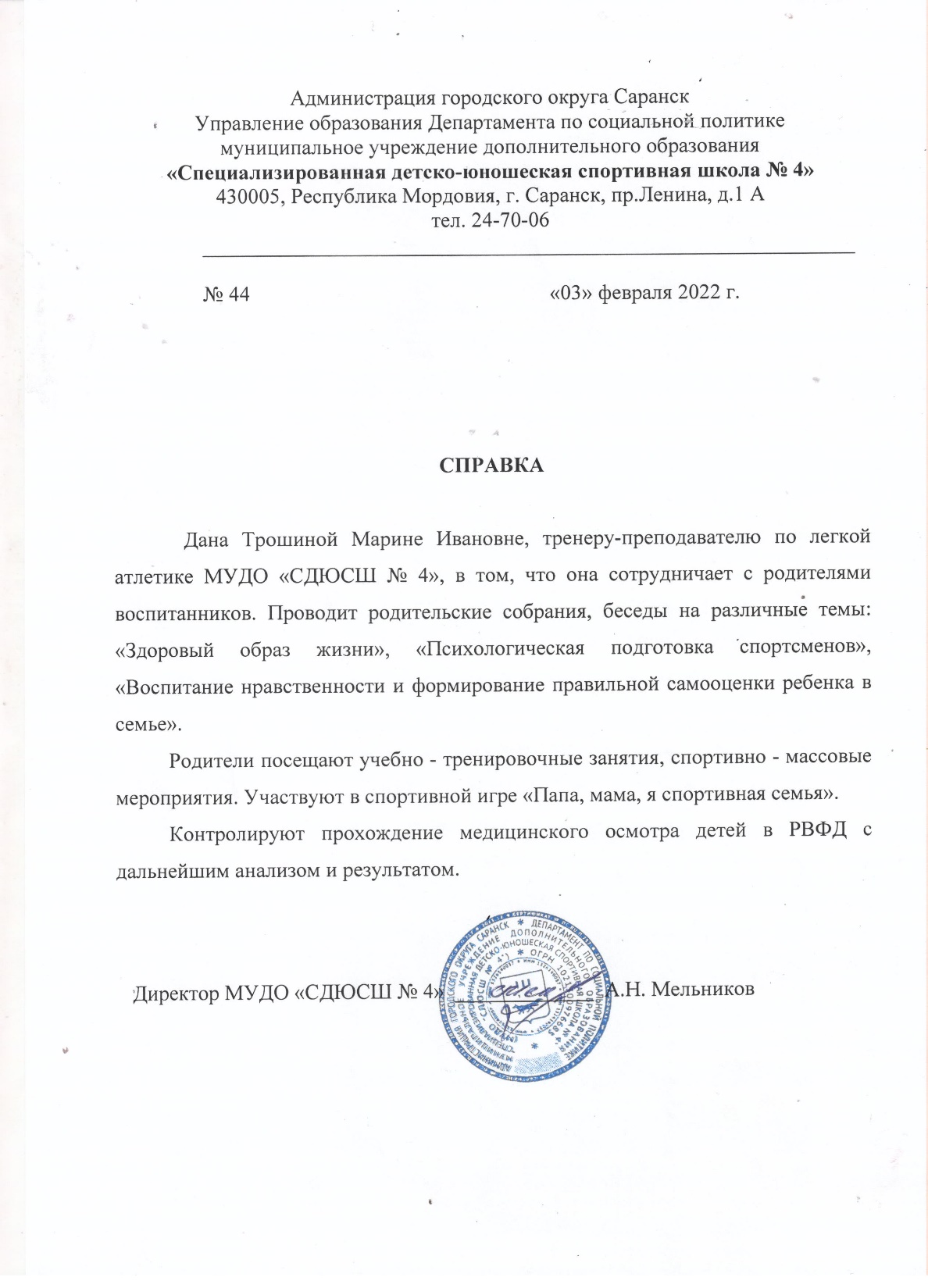 9. НАЛИЧИЕ АВТОРСКИХ ПРОГРАММ, МЕТОДИЧЕСКИХ РАЗРАБОТОК
Разработано учебно-практическое пособие на тему: «Легкая атлетика. Бег на средние и длинные дистанции» для муниципальных образовательных учреждений дополнительного образования детей физкультурно-спортивной направленности.
      Учебно-практическое пособие рекомендовано к внедрению в тренировочный процесс на заседании кафедры физического воспитания и спортивных дисциплин  Мордовского государственного педагогического университета                 имени М. Е. Евсевьева 20.10.2021 г.
 Рецензент: 
Трескин М. Ю. – зав. кафедрой, кандидат педагогических наук, доцент кафедры физического воспитания и спортивных дисциплин Мордовского государственного педагогического университета имени М. Е. Евсевьева
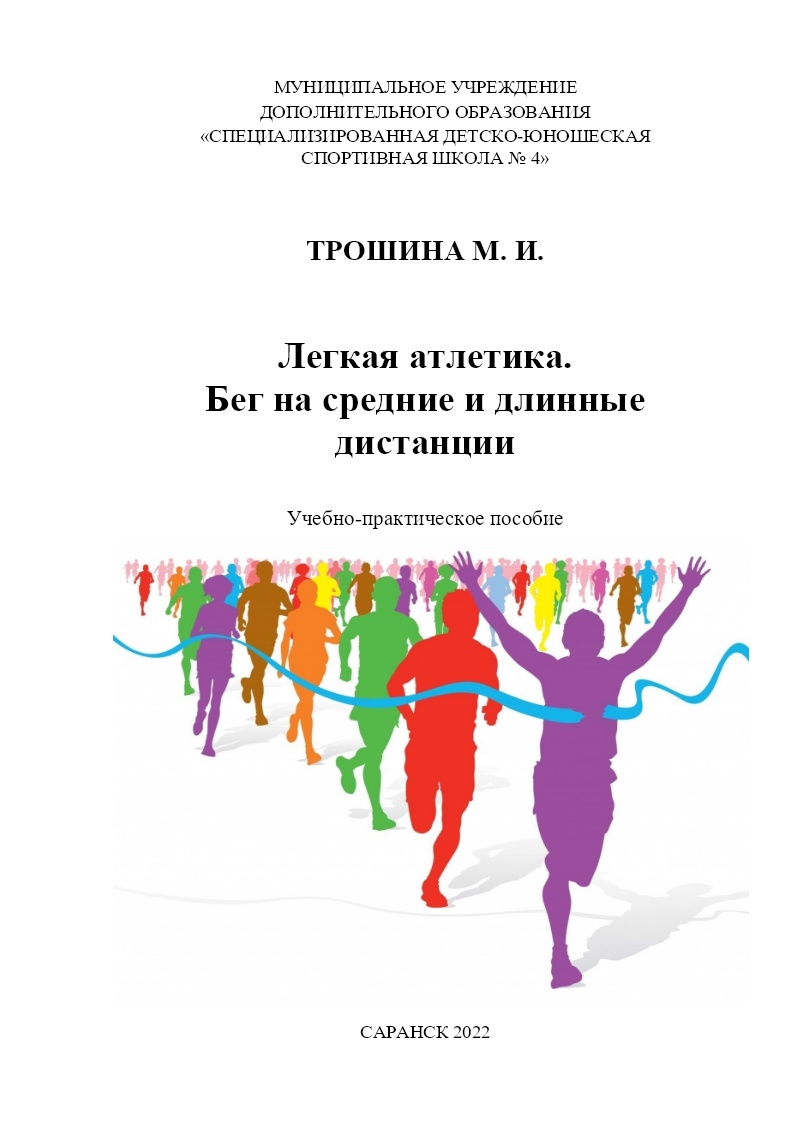 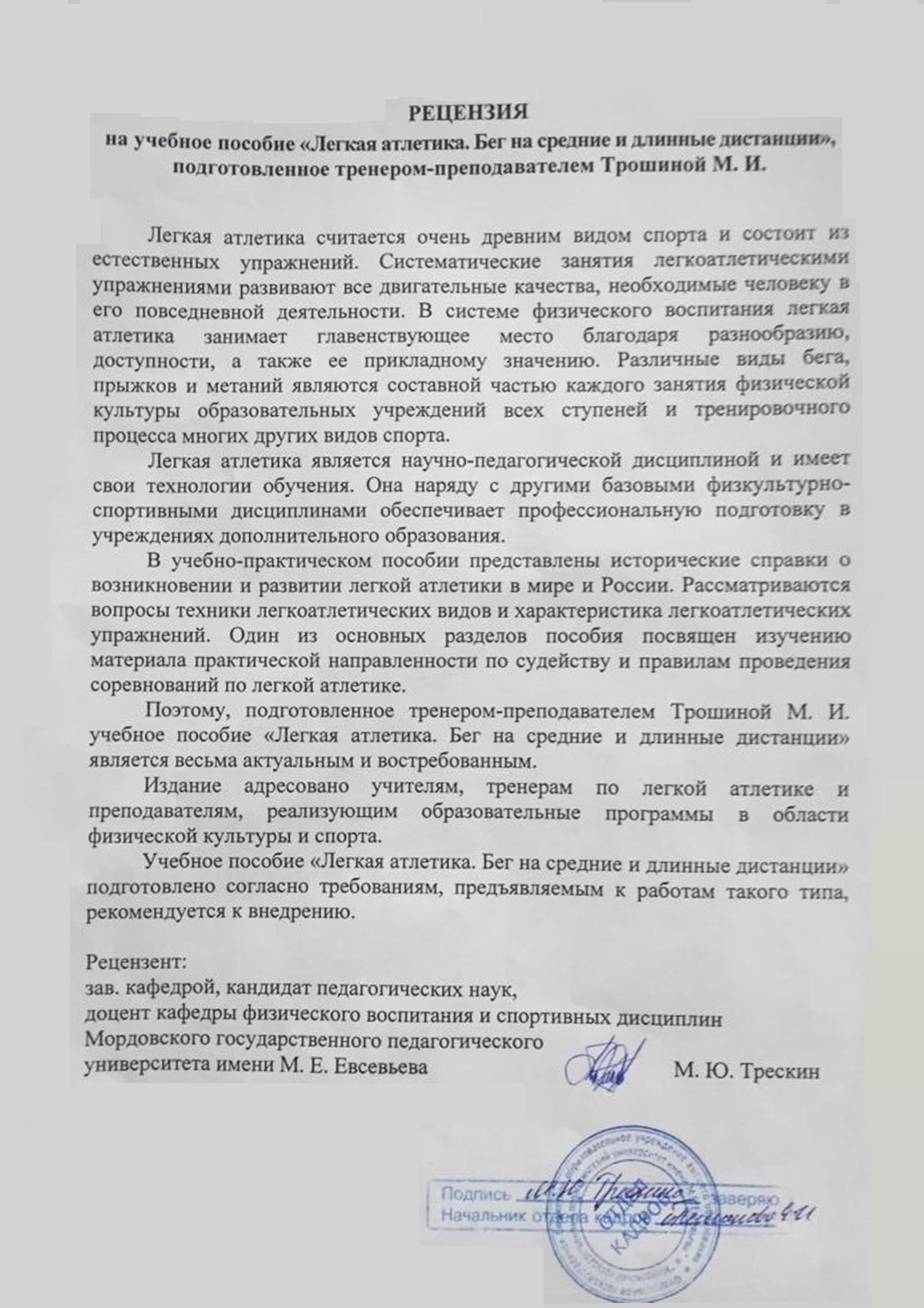 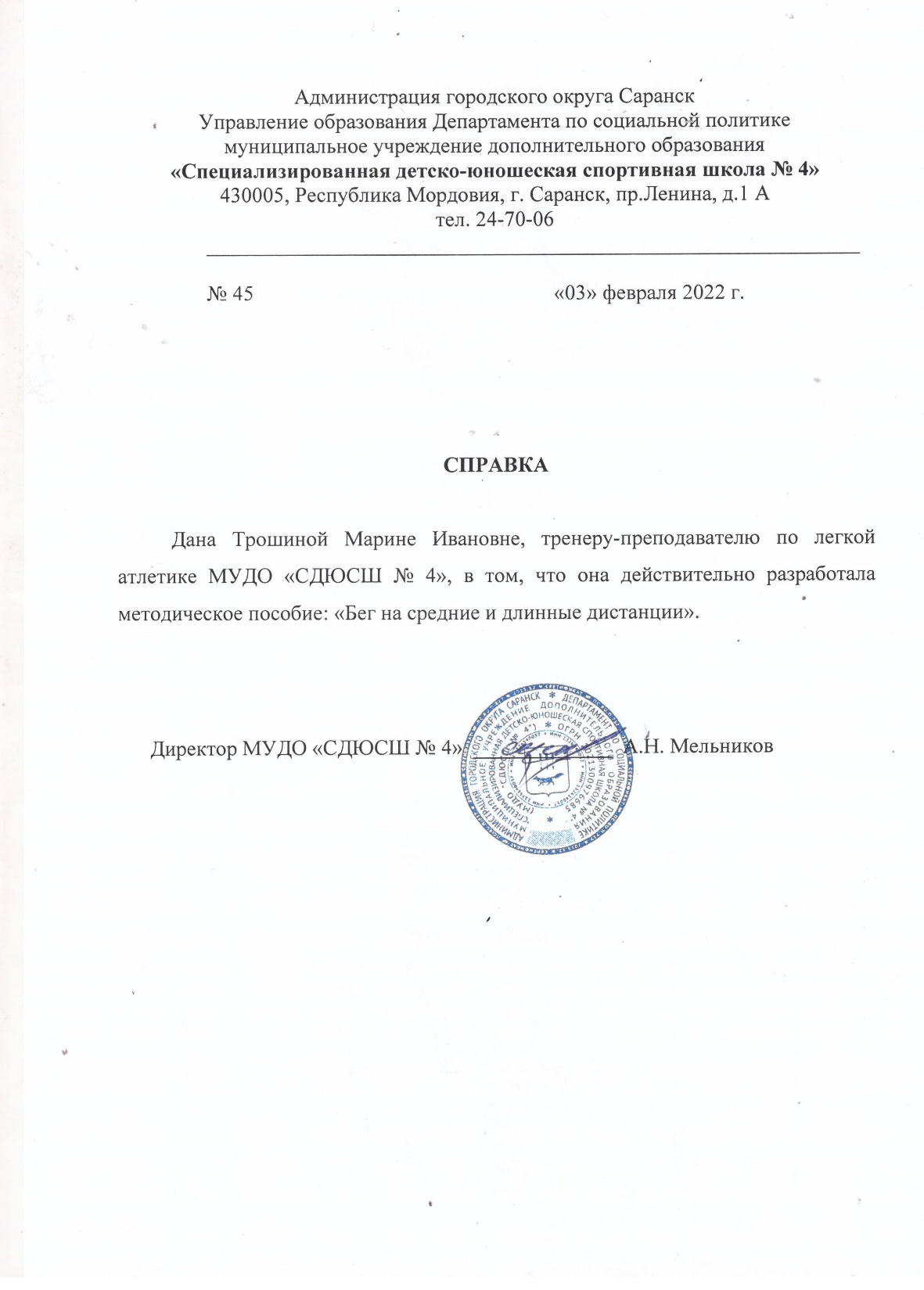 10. УЧАСТИЕ ПЕДАГОГА В ПРОФЕССИОНАЛЬНЫХ КОНКУРСАХ
Муниципальный уровень:
    Победитель муниципального конкурса «Творческие и талантливые педагоги  муниципальных организаций дополнительного образования» за высокое педагогическое мастерство и значительный вклад в образование 2018г.
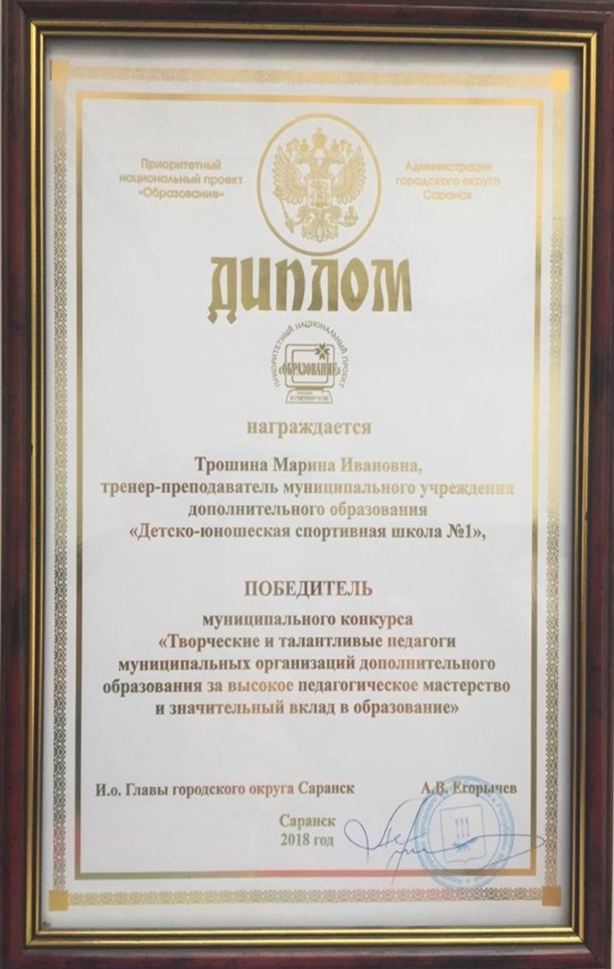 11. НАГРАДЫ И ПООЩРЕНИЯ
Российский уровень:
        Награждена нагрудным знаком «Почетный работник общего образования Российской Федерации» за заслуги в области образования.

       Республиканский уровень: 
        Присвоено почетное звание: «Заслуженный  работник физической культуры Республики Мордовия» за заслуги в области физической культуры и спорта.
        
       Муниципальный уровень:
       Награждена Почетной грамотой Главы городского округа Саранск, за многолетний добросовестный труд и достигнутые успехи в профессиональной деятельности  15.02.2020 г.
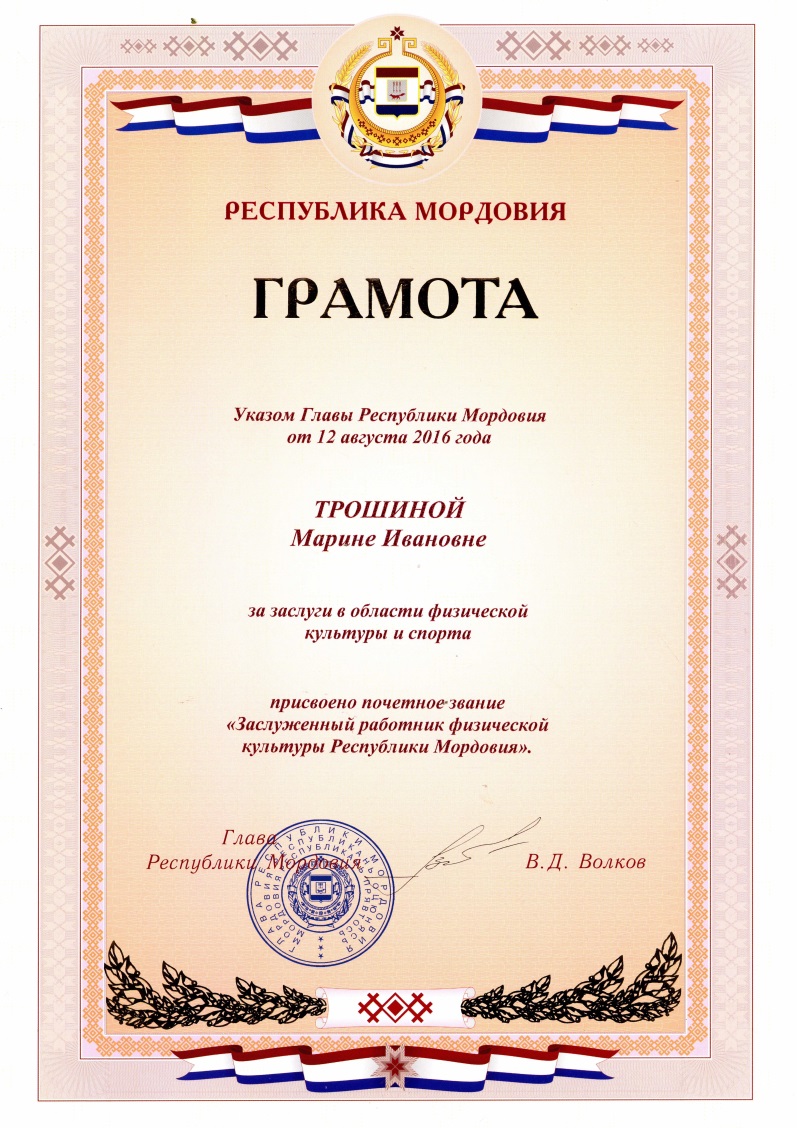 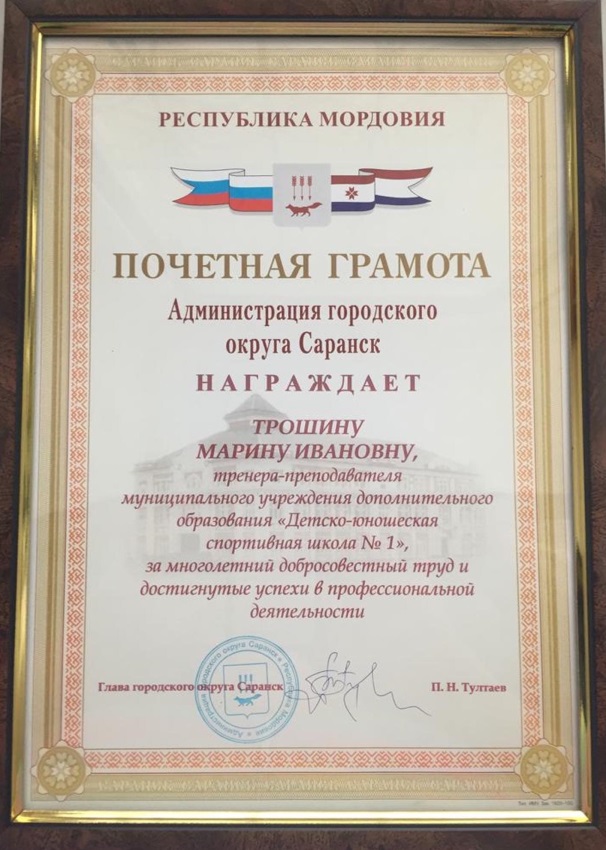 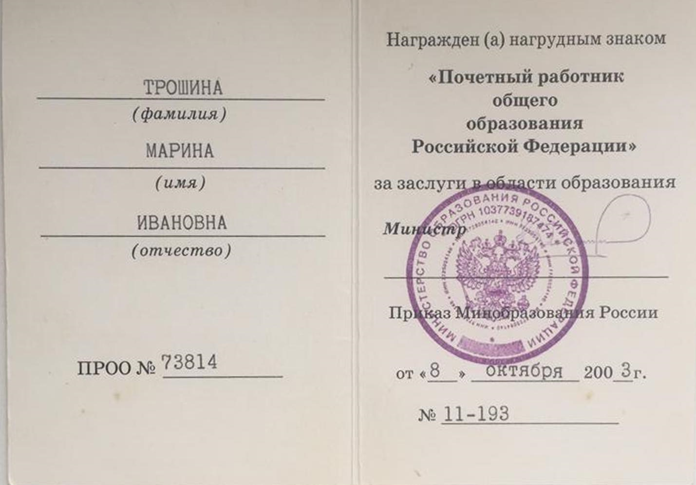 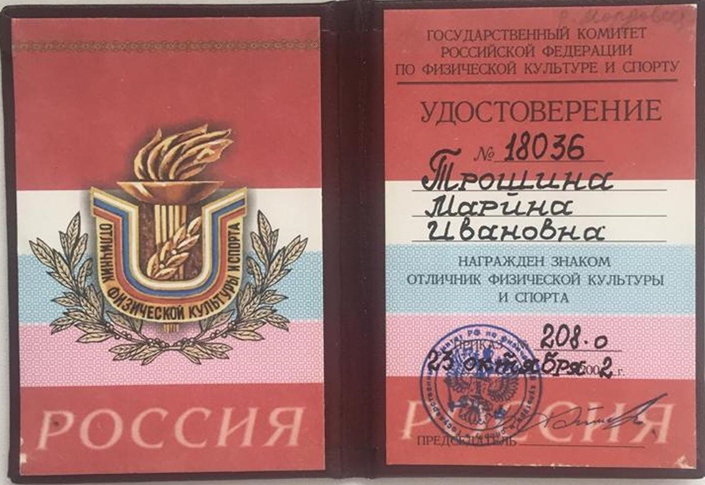 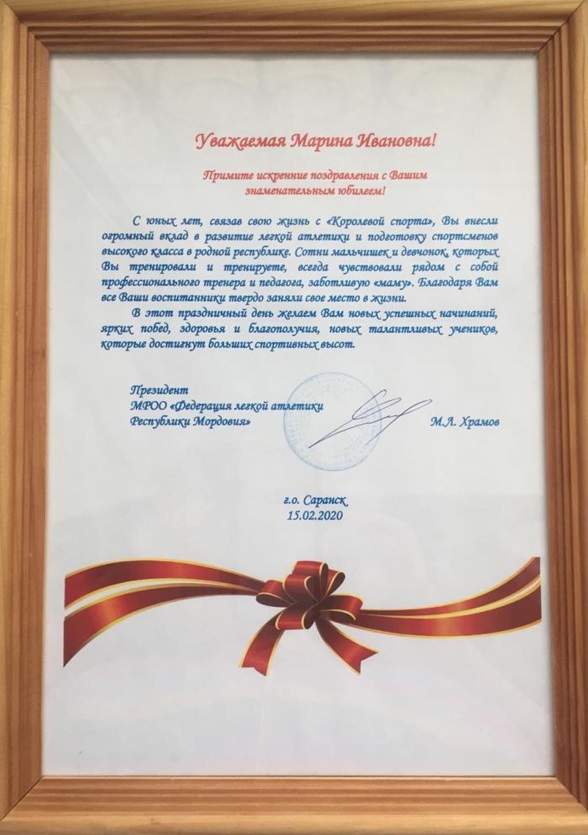